New Geodesy GIS Tools at NOAA’s National Geodetic Survey
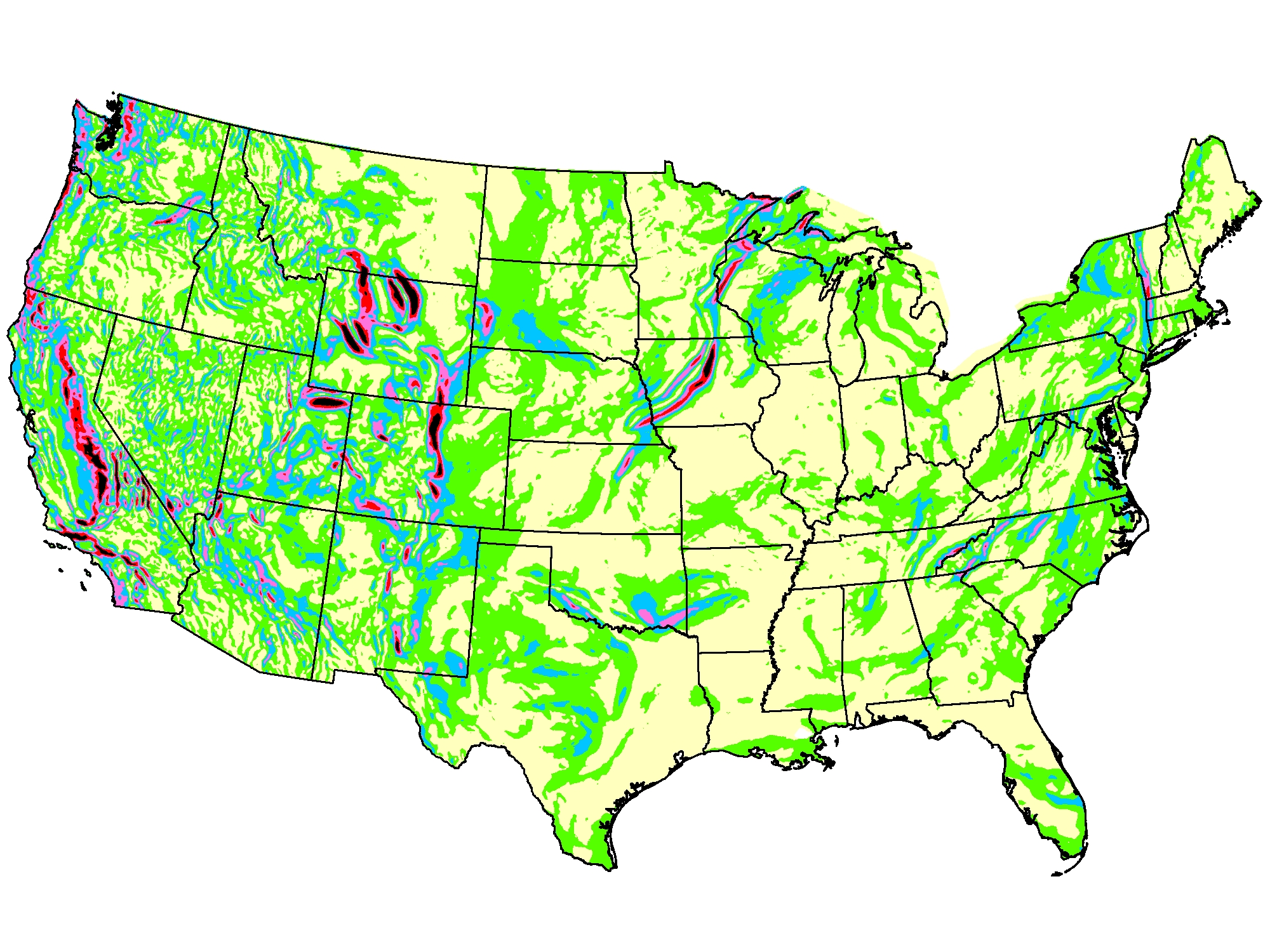 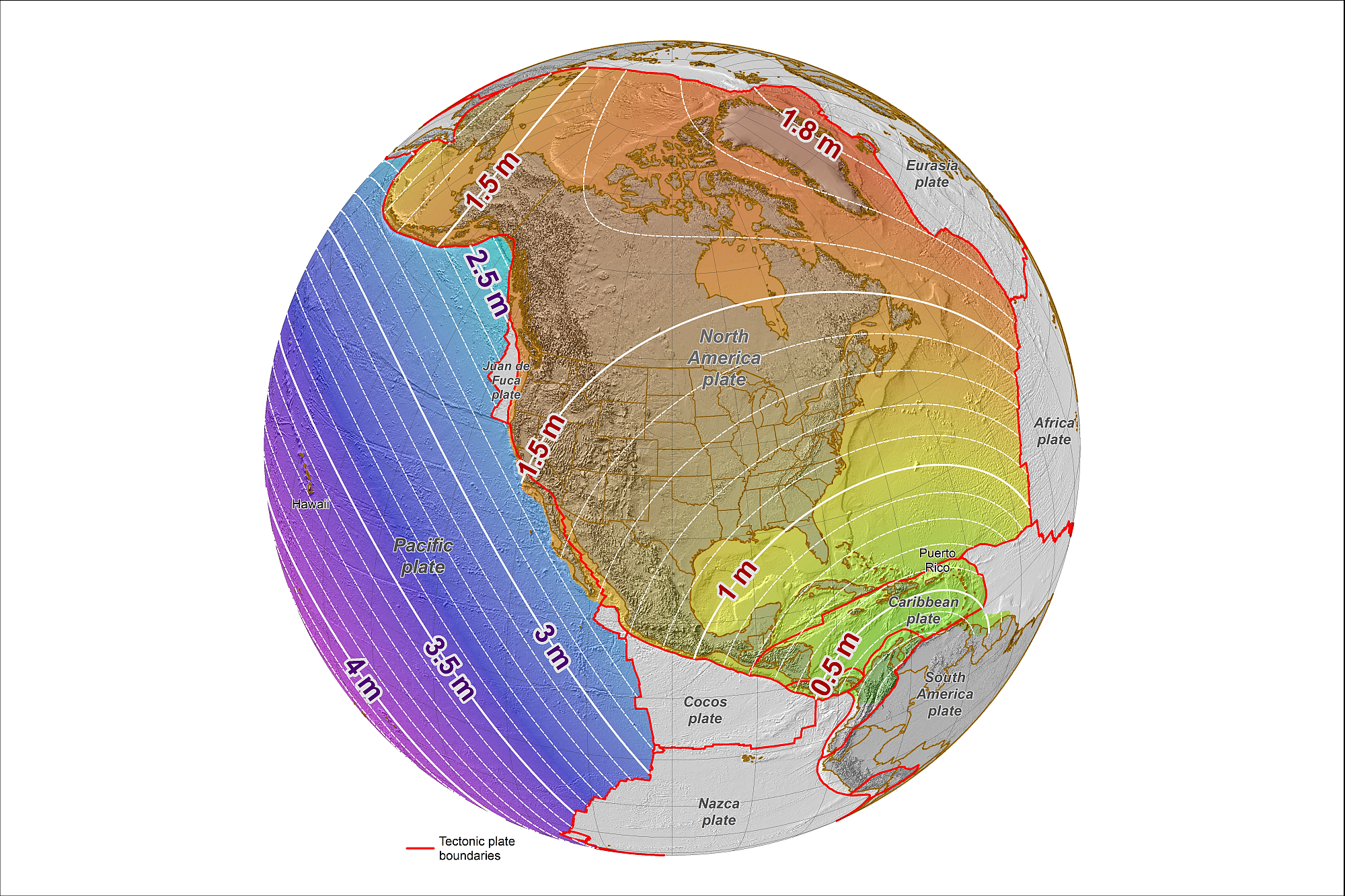 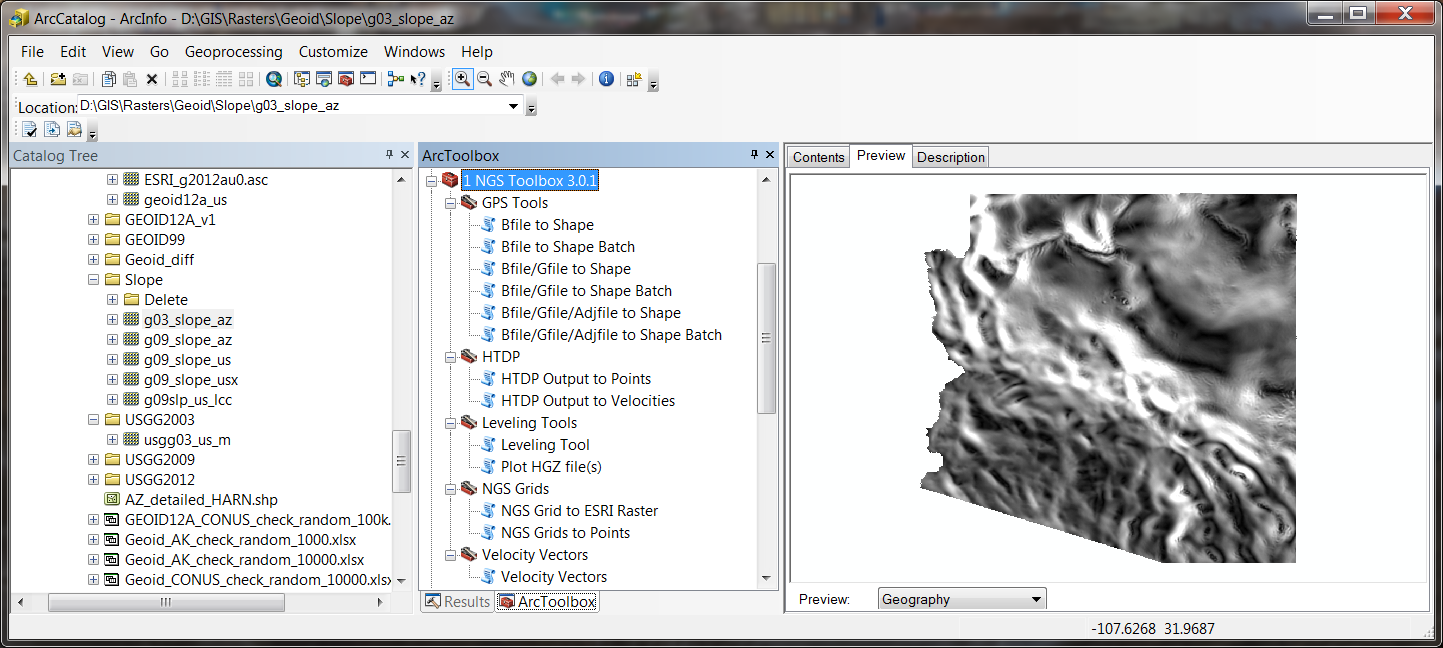 National Height Modernization Partner Meeting
April 30-May 1, 2013  ●  Frankfort, KY
Kentucky Transportation Cabinet Conference Center
Michael Dennis, RLS, PE
michael.dennis@noaa.gov
The Plan
Background
New GIS stuff
New Datasheet shapefile (beta)
NGS GIS Toolbox (not yet released to beta)
NGS Data Explorer (released to production)
Future plans (hopes and dreams)
NGS:  Not quite up to speed on GIS (yet)
The NSRS is the foundation for GIS
But we at NGS don’t use GIS much ourselves…
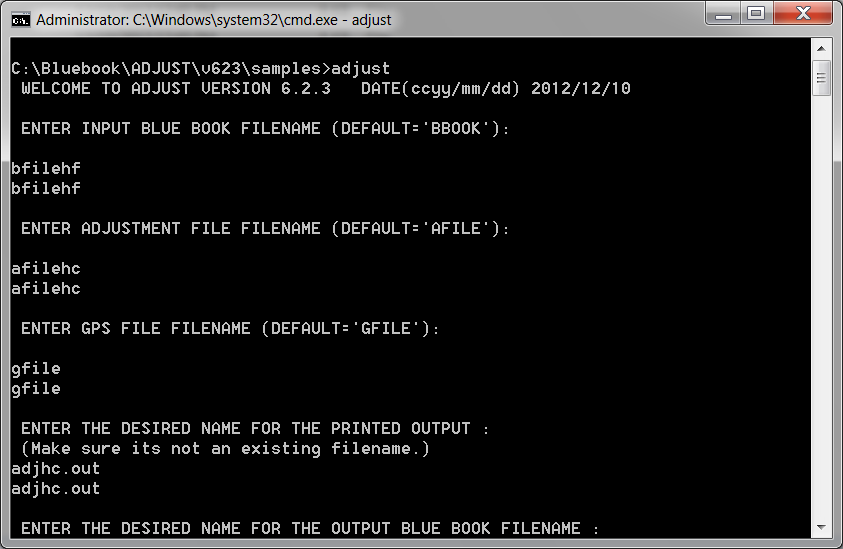 Land Ownership
Transportation
Surface Waters
Boundaries
Elevation
Aerial Imagery
0        1         2         3         4         5         6         7         8
12345678901234567890123456789012345678901234567890123456789012345678901234567890
000770*80*0002JOYNER                        36274043492N077361617205W       NCBA
000780*86*0002    38281A22Y88NGS    -340492     4232A41A                        
000790*80*0003ROANPORT                      36263621510N077422648864W       NCBA
000800*86*0003    77378A21Y88NGS    -339422    43436A41A
NSRS
Geodetic Control
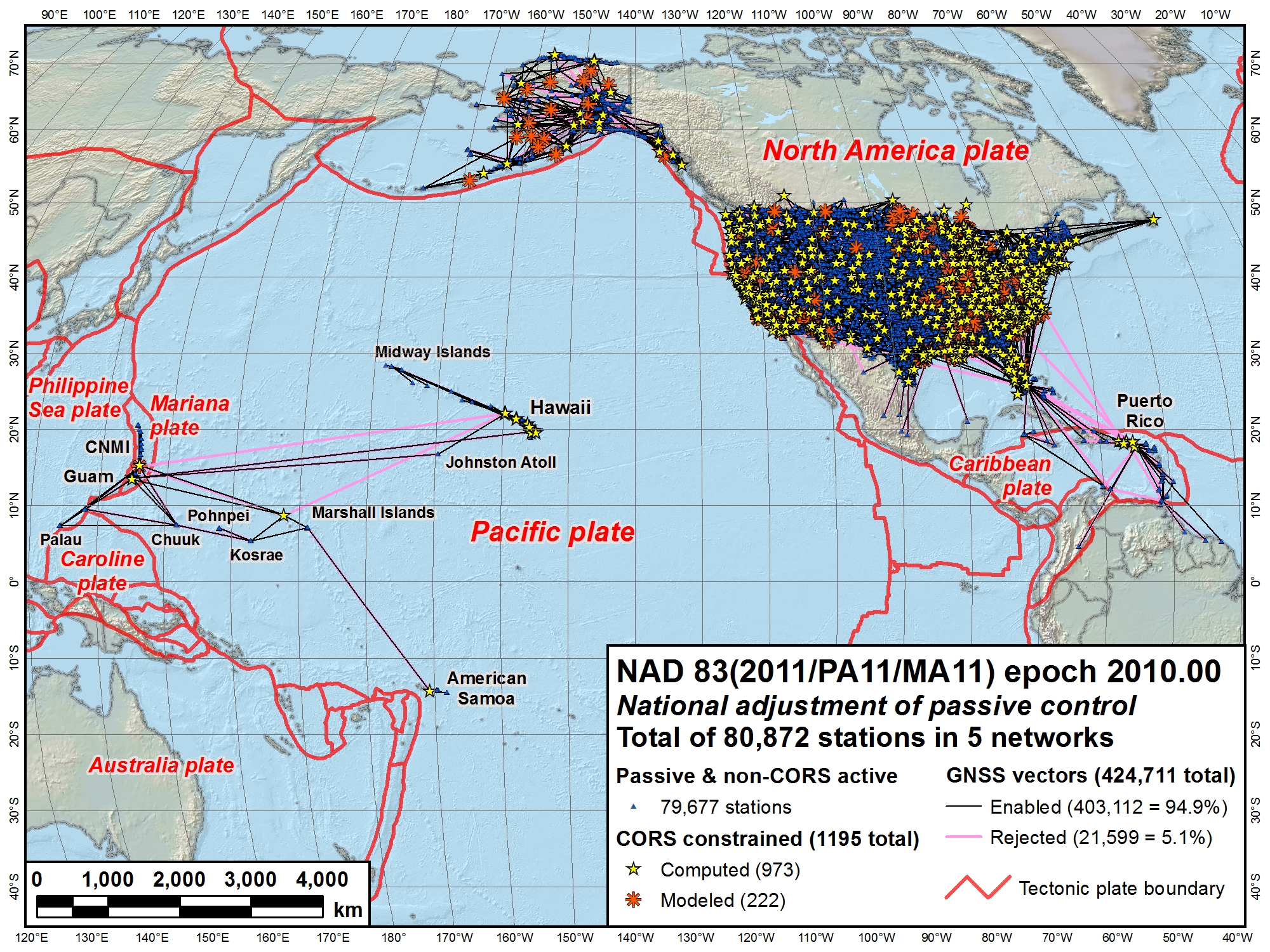 Alaska
CONUS
Pacific (MA11)
Pacific (PA11)
New NGS Datasheet shapefile (beta)
Shapefiles created monthly
All publishable stations (~800,000)
Available via anonymous FTP by state at:
ftp://ftp.ngs.noaa.gov/dist/BETA_PRODUCTS/DS_ARCHIVE/Shapefiles/
New attributes added to datasheet shapefile
Added 17 fields
Removed 6 fields
Renamed 6 fields
Increased numerical precision of dec deg lat/lon
Updated georeferencing to NAD 83(2011)
Introducing the NGS GIS Toolbox
New Geodetic GIS tools
Standard NGS ASCII output files used as input
Python used to convert to point, line, polygon, and raster features
Creates attribute-rich vector features in standard GIS format
Used for display and analysis of results
Includes 5 Toolsets
GPS Tools:  Positions, GNSS vectors, error estimates, residuals
 Created to help perform 2011 national adjustment
HTDP:  Convert output into point features
Leveling Tools: Adjusted elevations, loop misclosures, residuals
Created to help adjust large statewide leveling networks
NGS Grids:  Convert NGS ASCII grids to Esri raster format
Used to create rasters of geoid models, geoid errors, deflection of vertical
Velocity Vectors:  Create velocity and displacement vectors
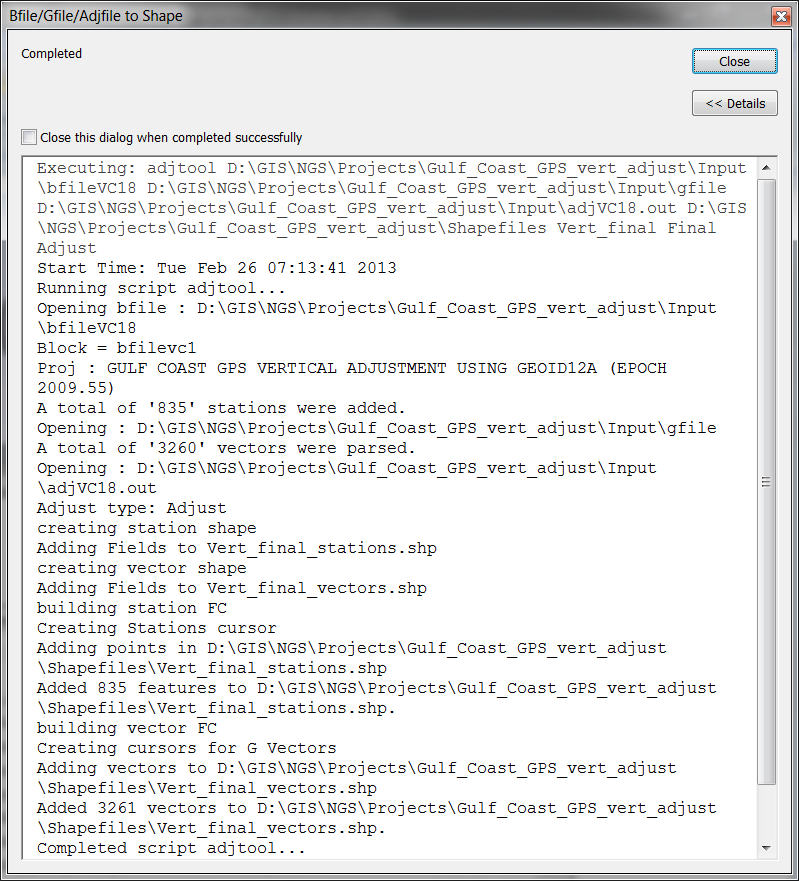 NGS GIS Toolbox (ArcGIS)
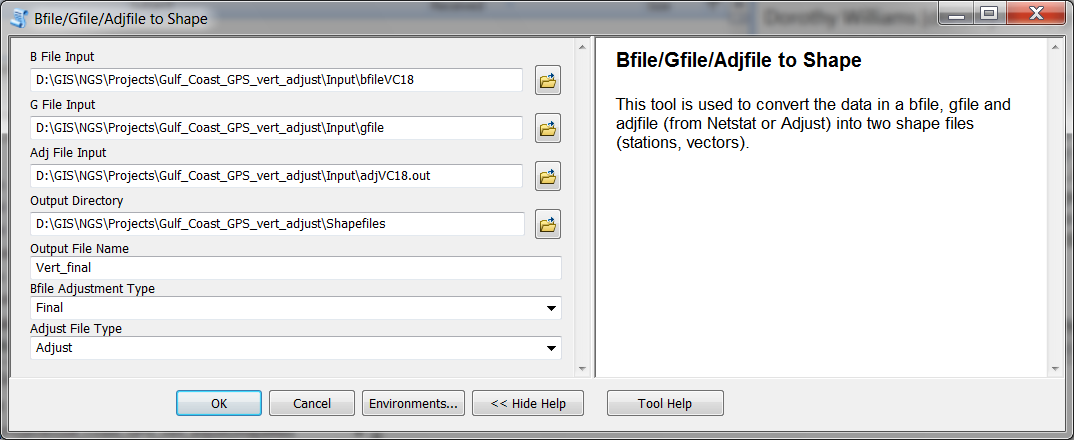 GPS Tools
Positions, GNSS vectors, error estimates, residuals HTDP
x
Leveling Tools
x
NGS Grids
x
Velocity Vectors
x
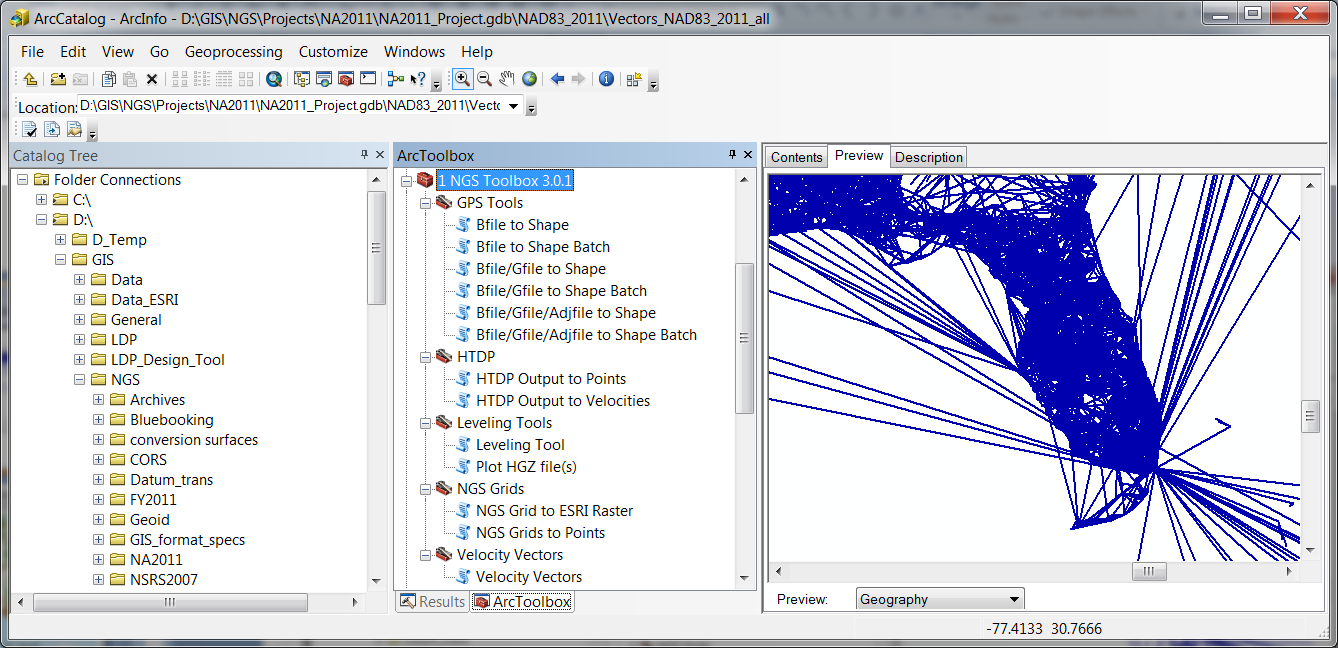 GNSS network adjustment results as GIS features provides powerful visualization and analysis capabilities
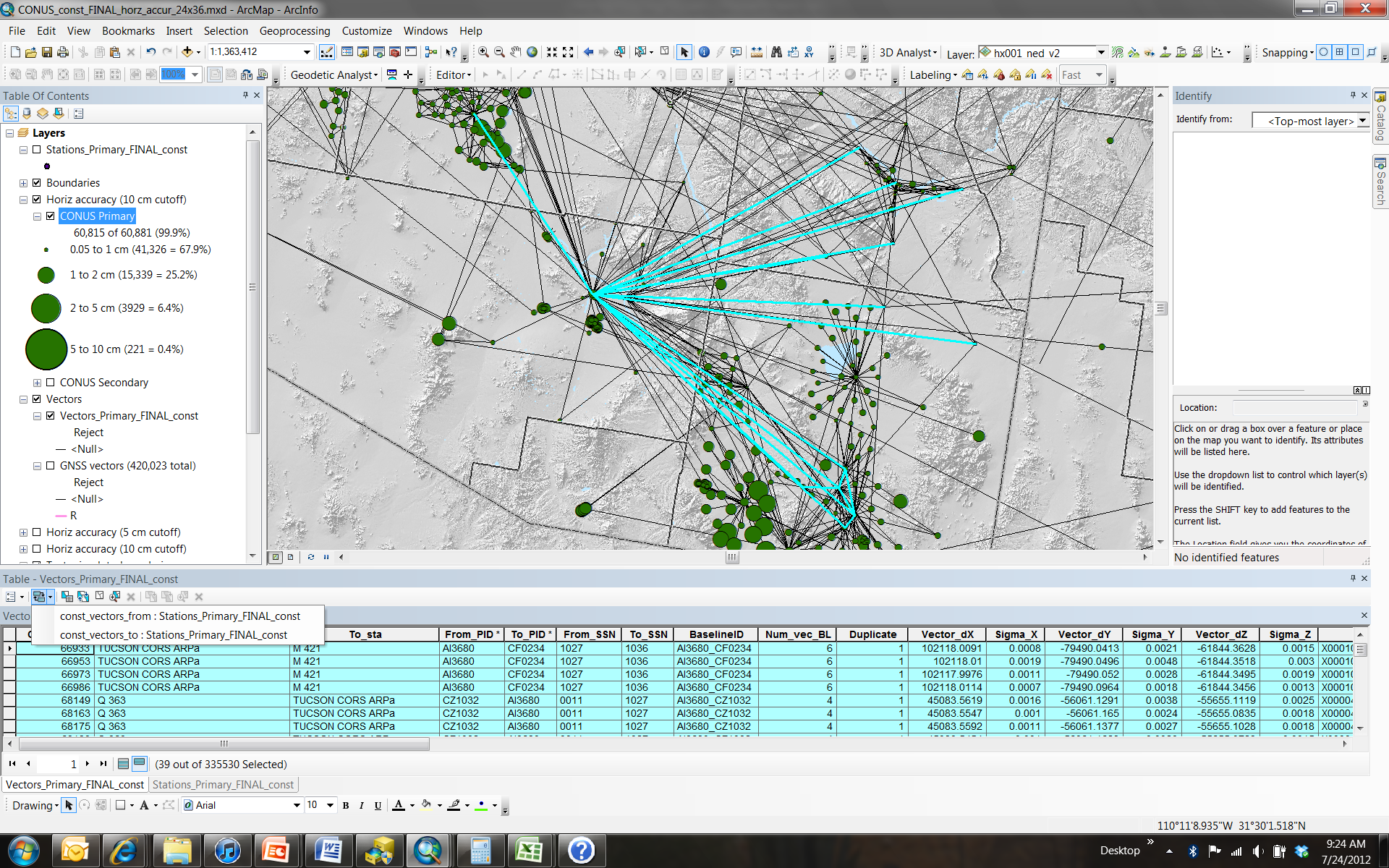 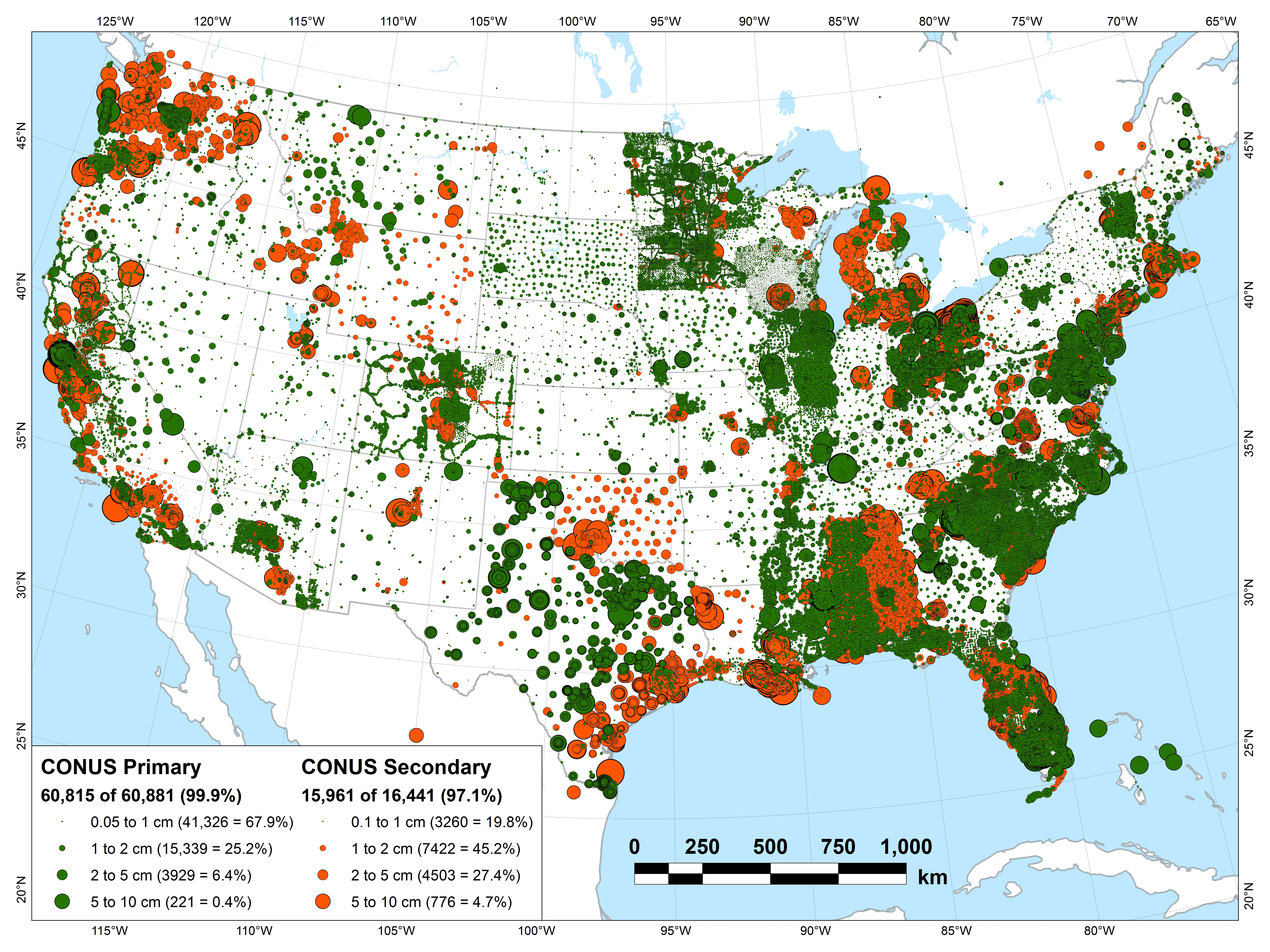 NAD 83(2011) epoch 2010.00
Horizontal accuracy, cm (95% confidence)
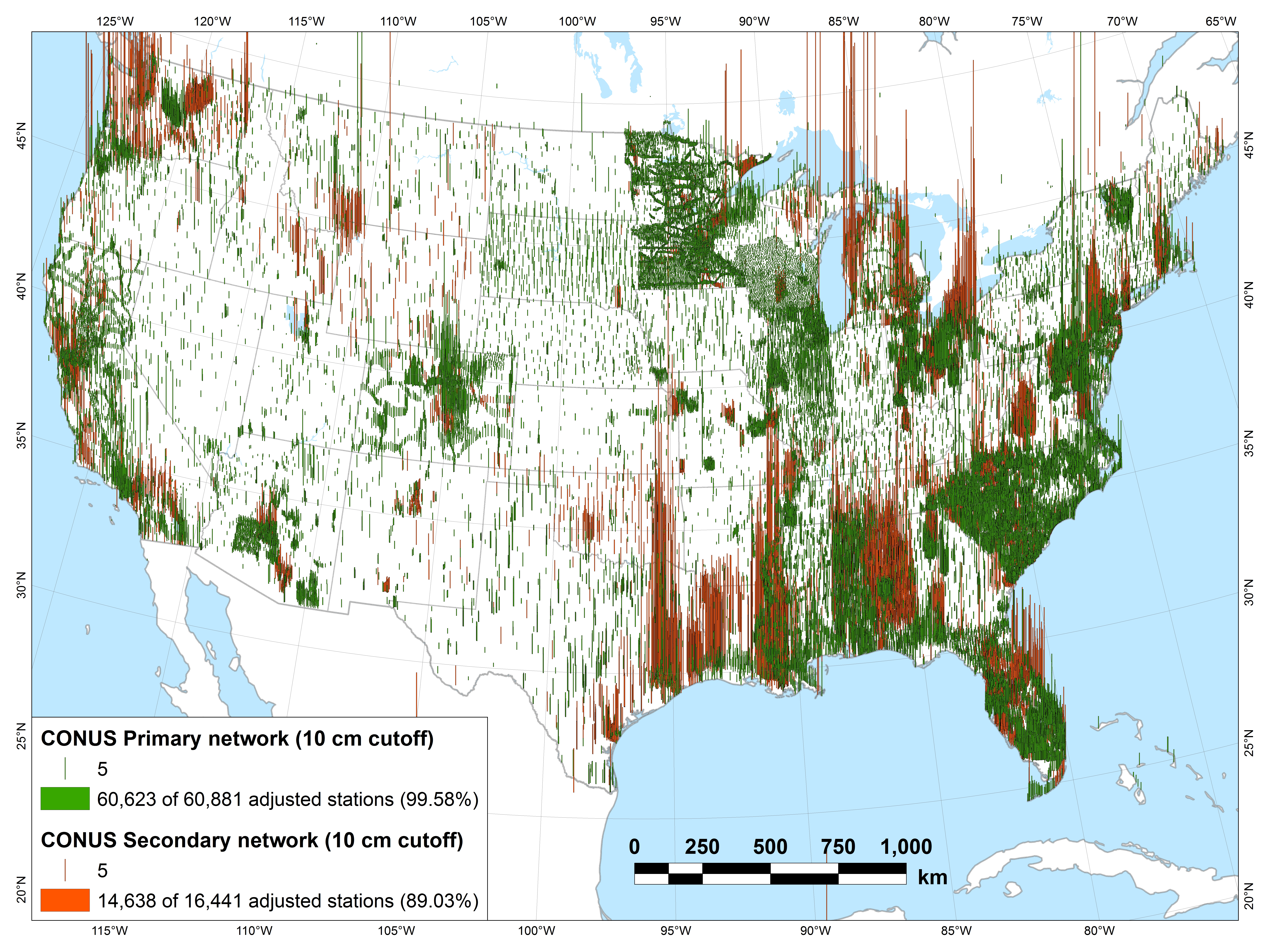 NAD 83(2011) epoch 2010.00
Vertical accuracy, cm (95% confidence)
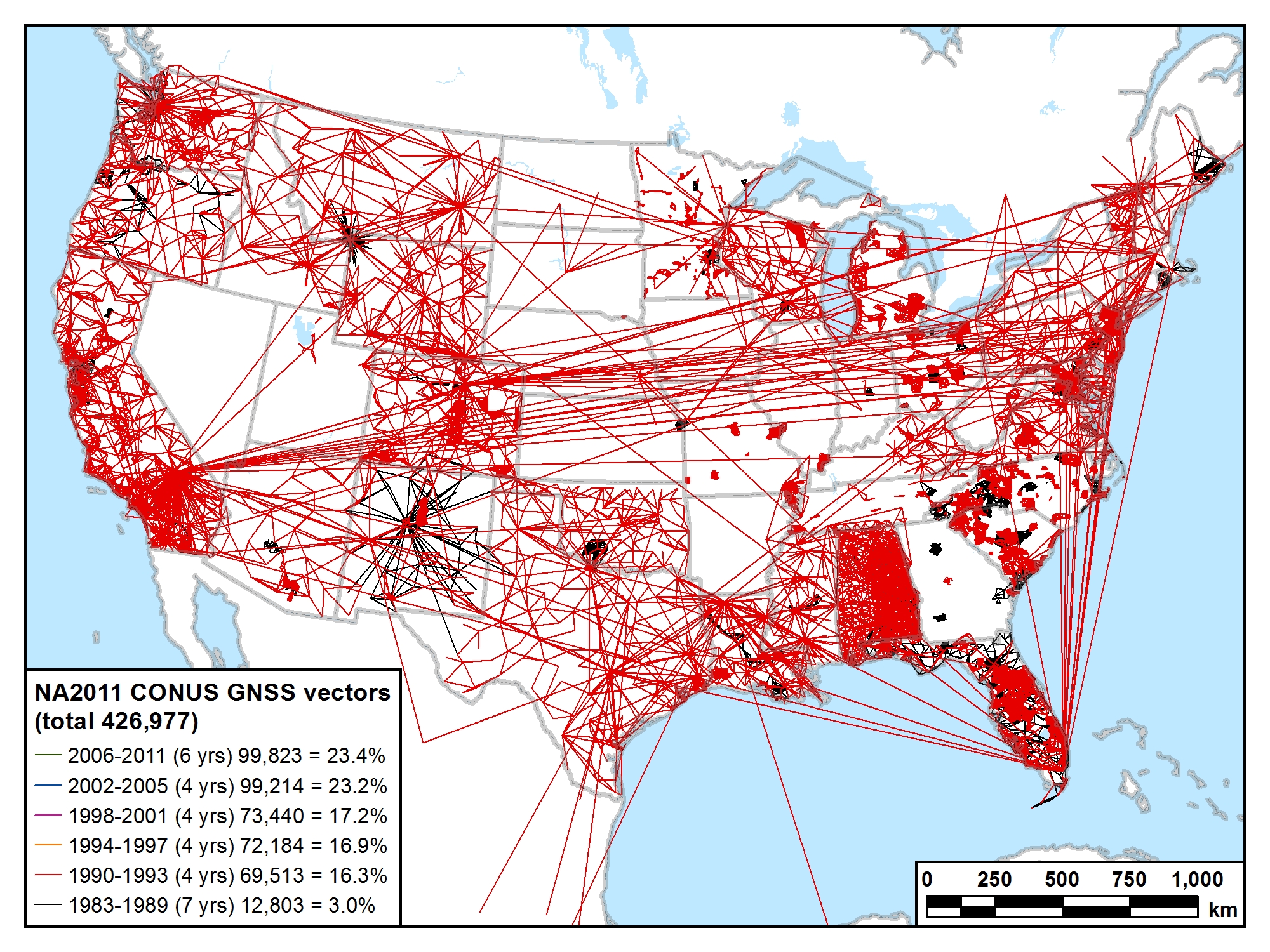 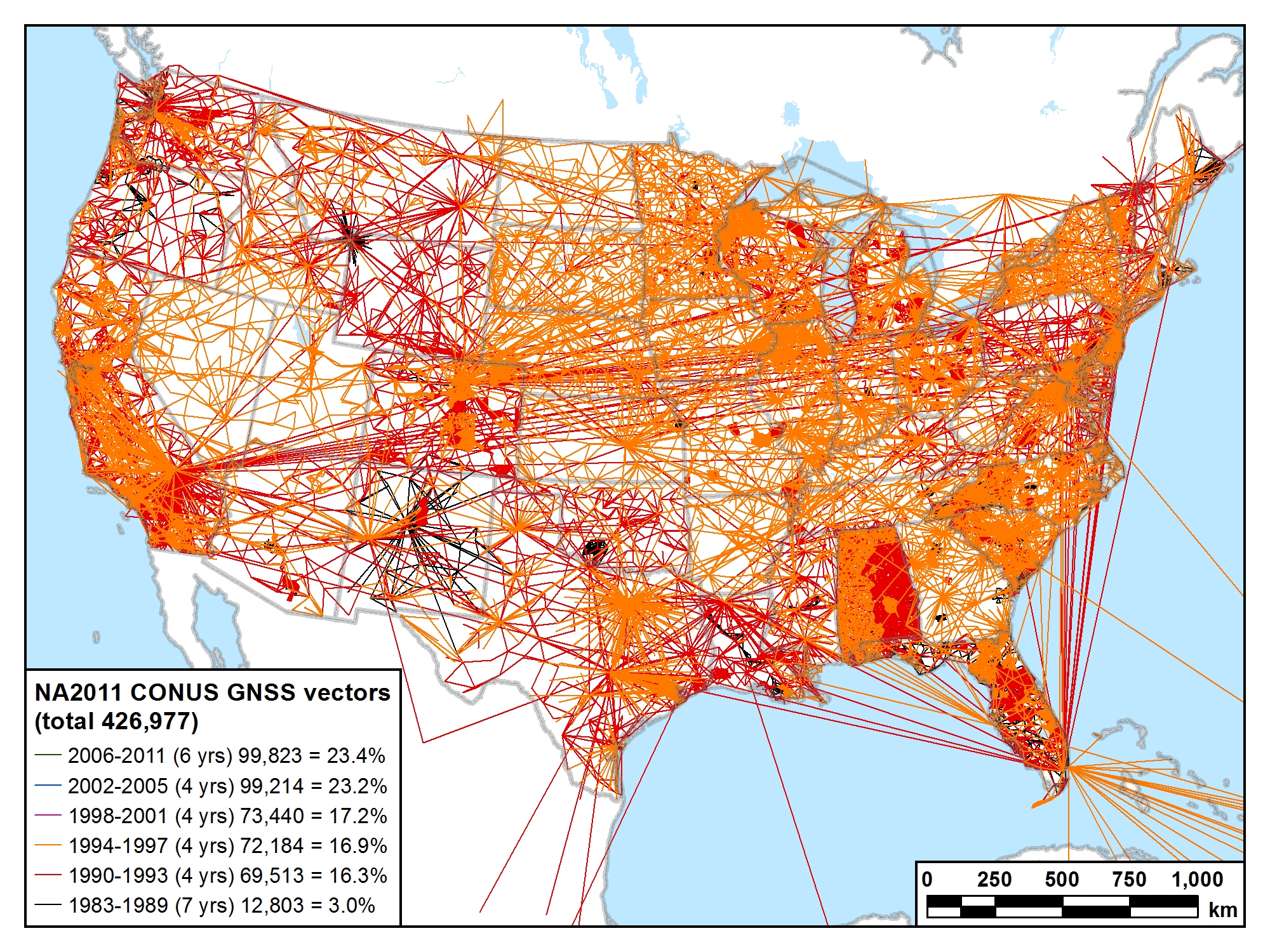 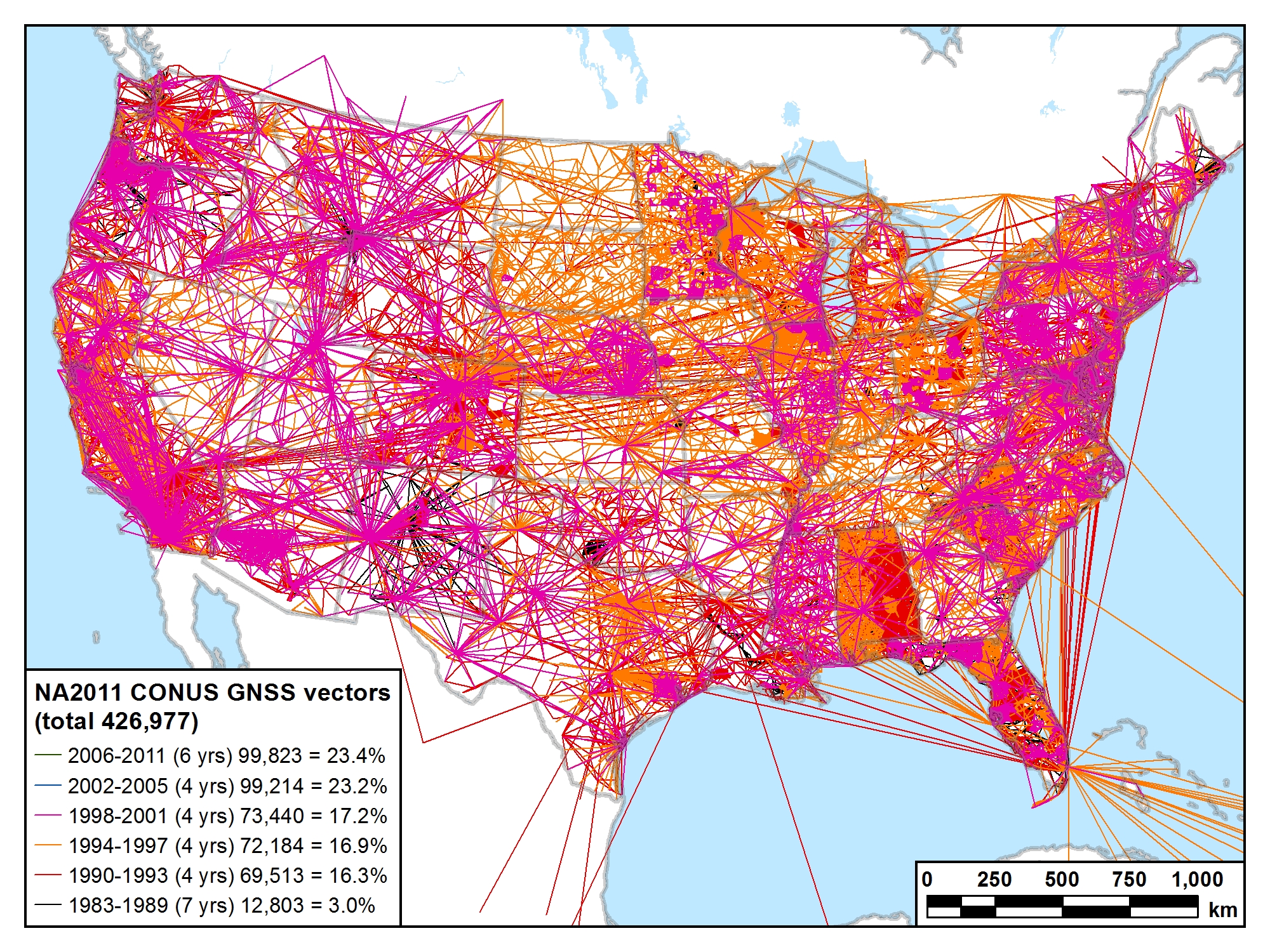 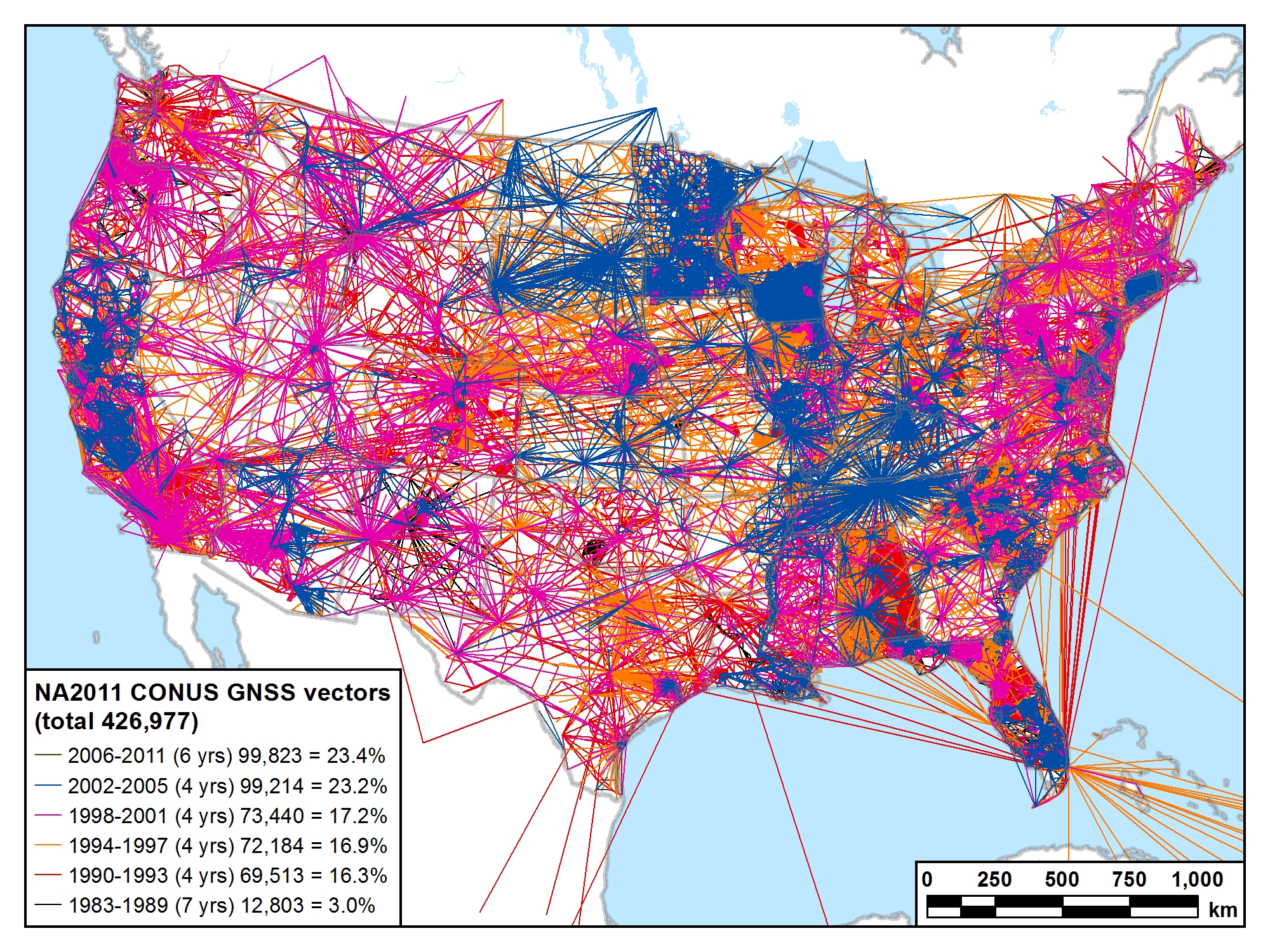 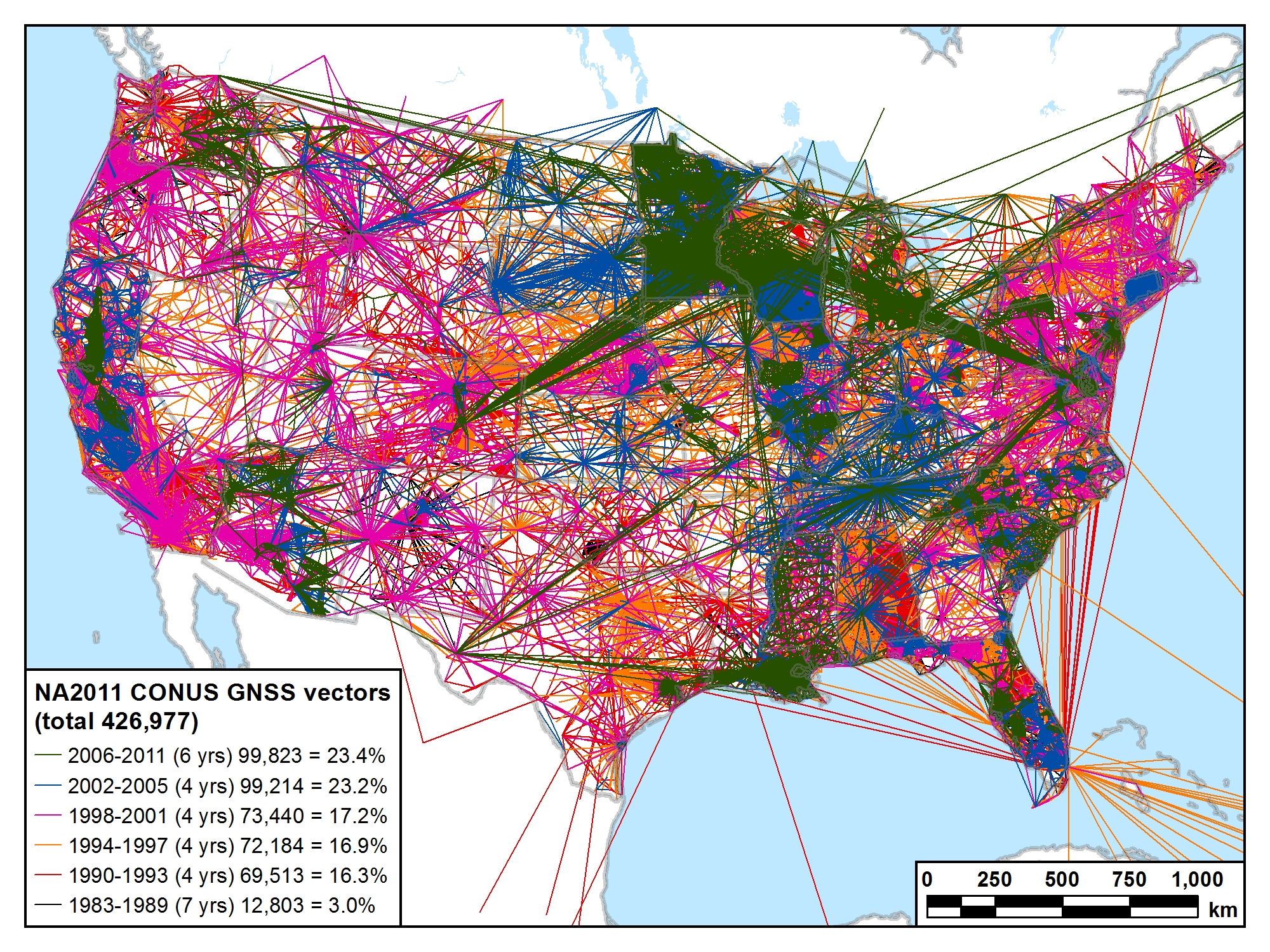 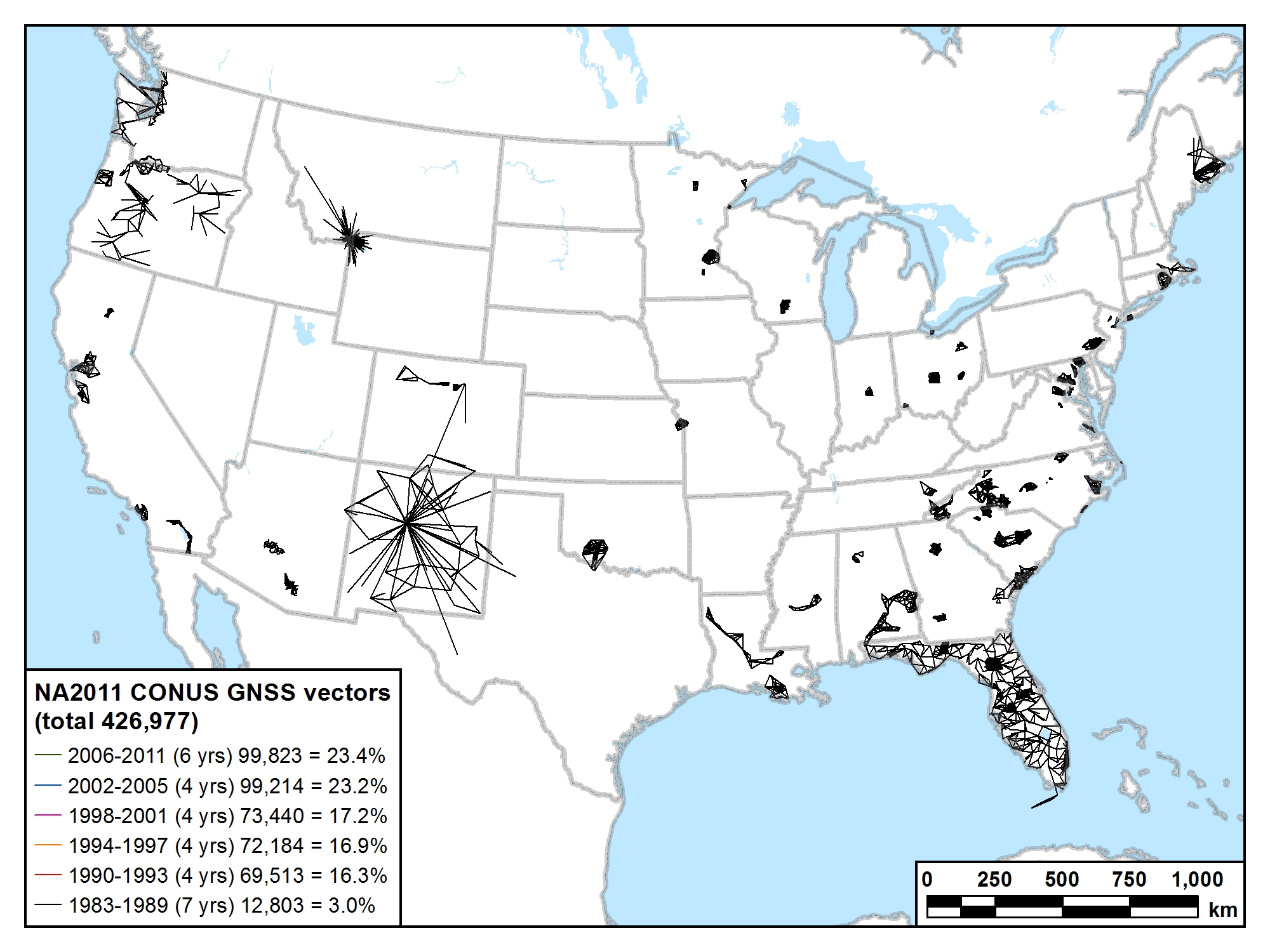 1983-1989 (7 years) 12,803 vectors (3.0%)
1983-1993 (11 years) 82,316 vectors (19.3%)
1983-1997 (15 years) 154,500 vectors (36.2%)
1983-2001 (19 years) 227,940 vectors (53.4%)
1983-2005 (23 years) 327,154 vectors (76.6%)
1983-2011 (29 years) 426,977 vectors (100.0%)
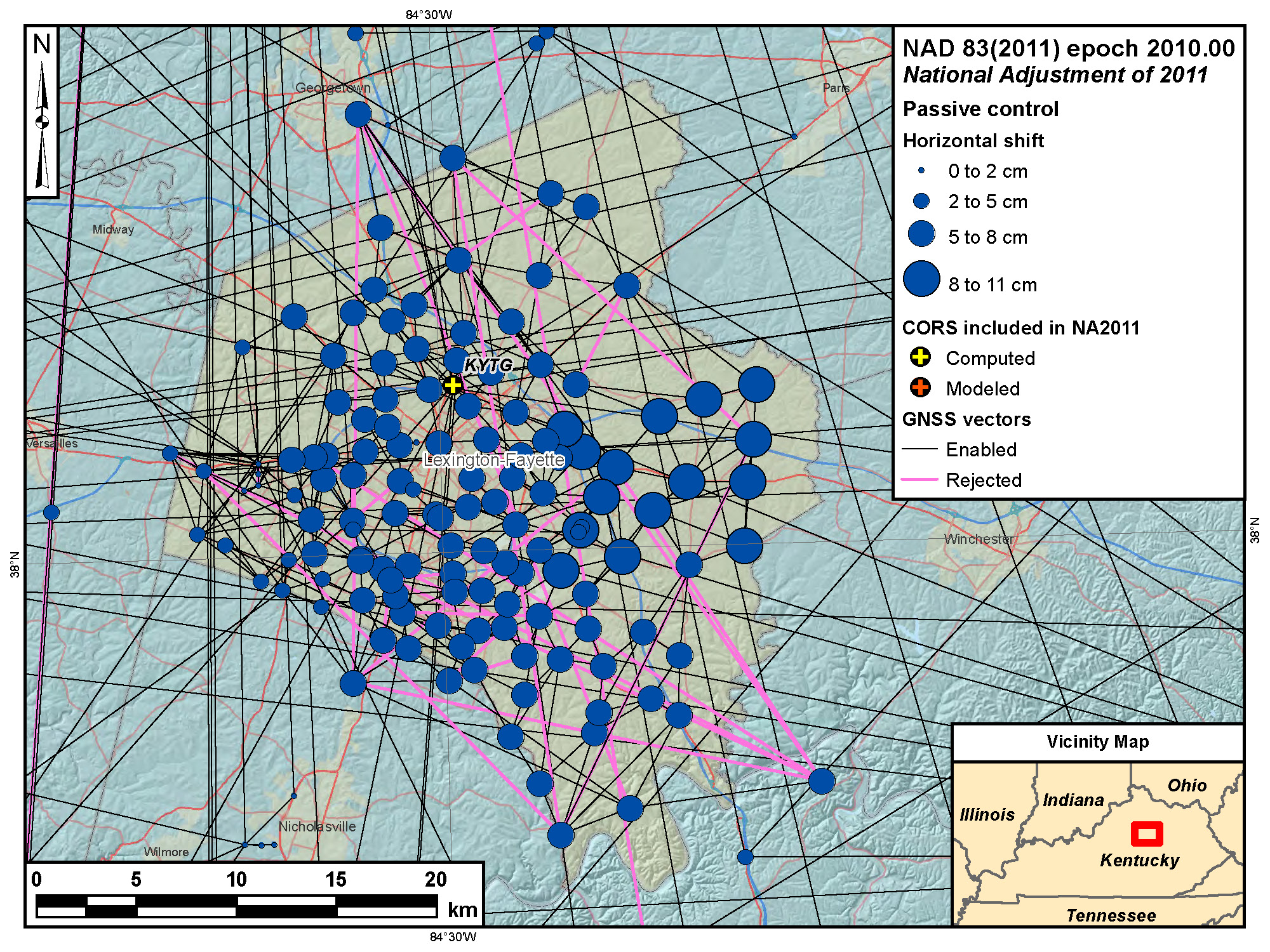 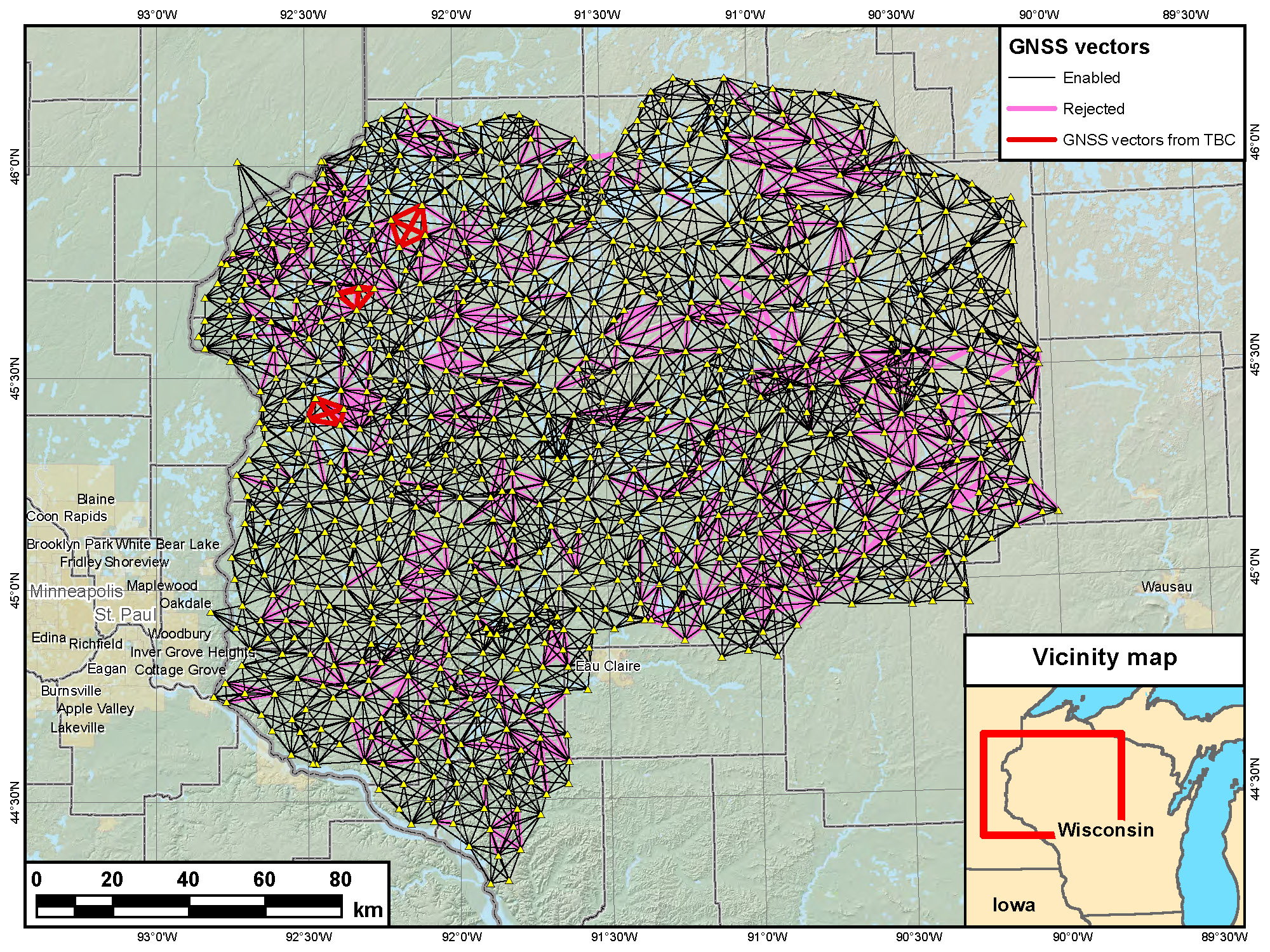 NGS GIS Toolbox (ArcGIS)
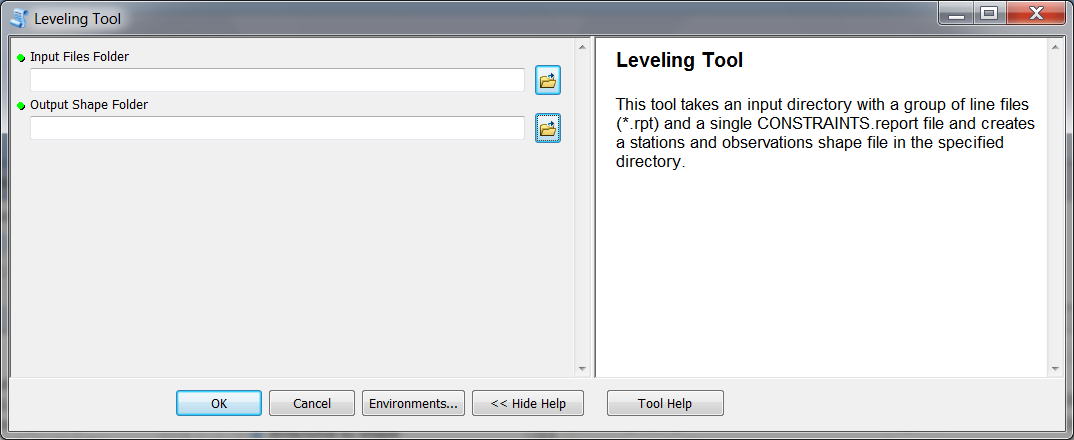 Leveling Tools
Adjusted elevations, loop misclosures, residuals HTDP
x
Leveling Tools
x
NGS Grids
x
Velocity Vectors
x
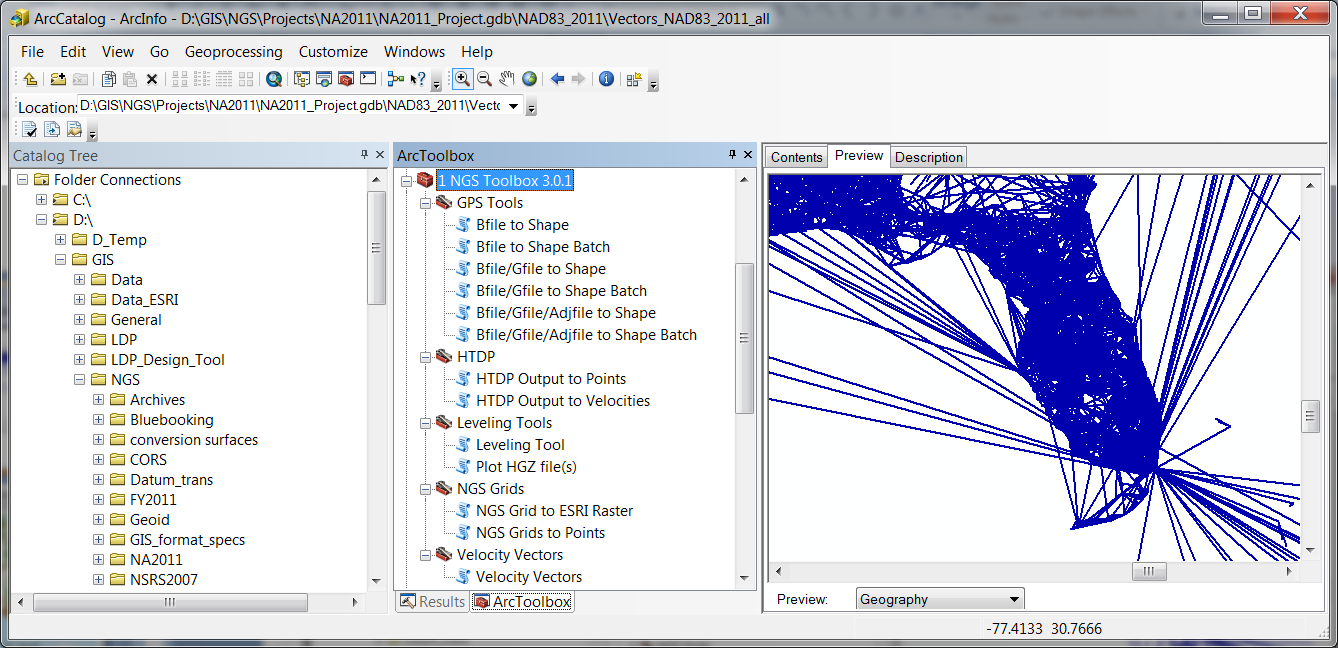 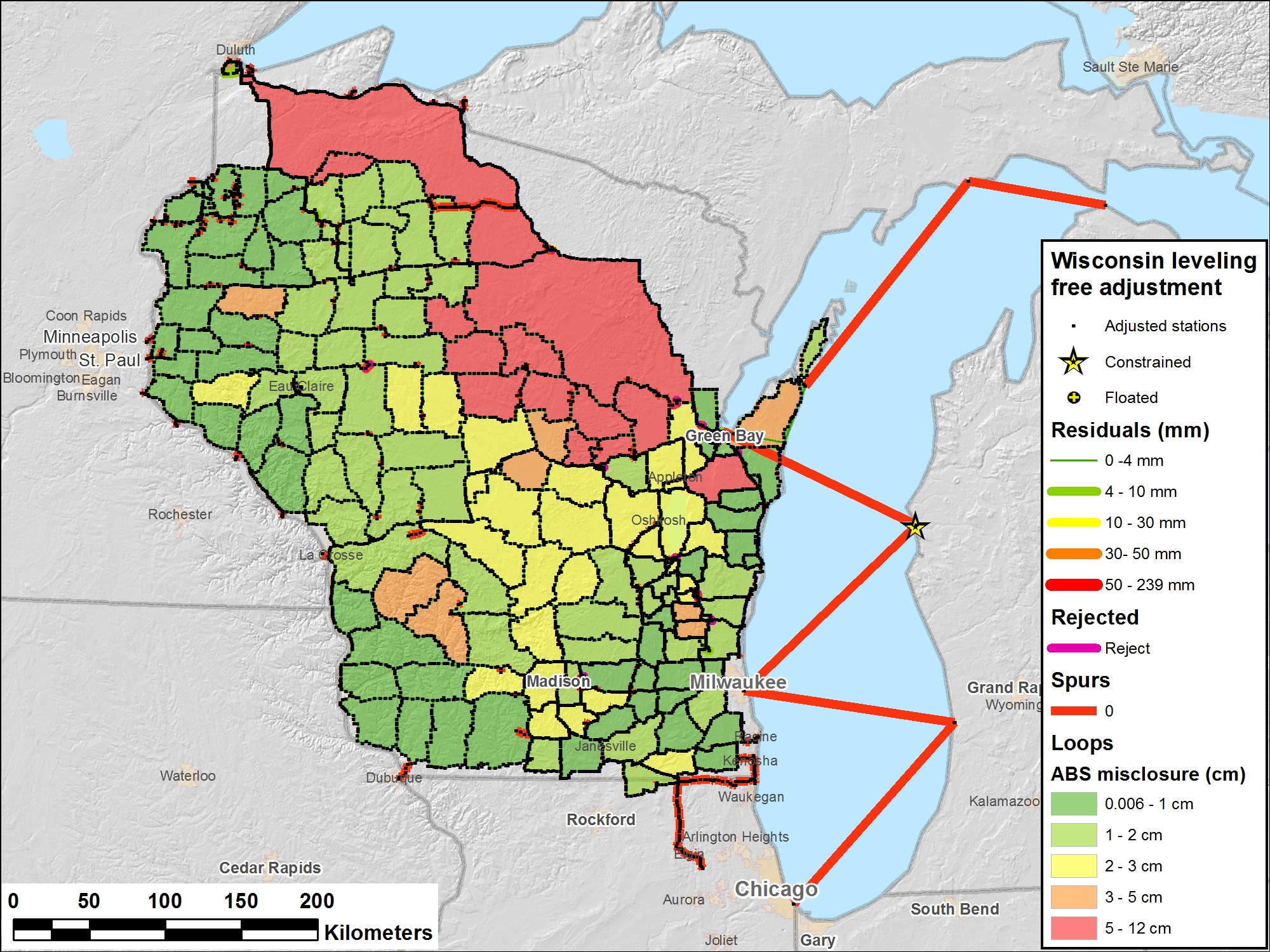 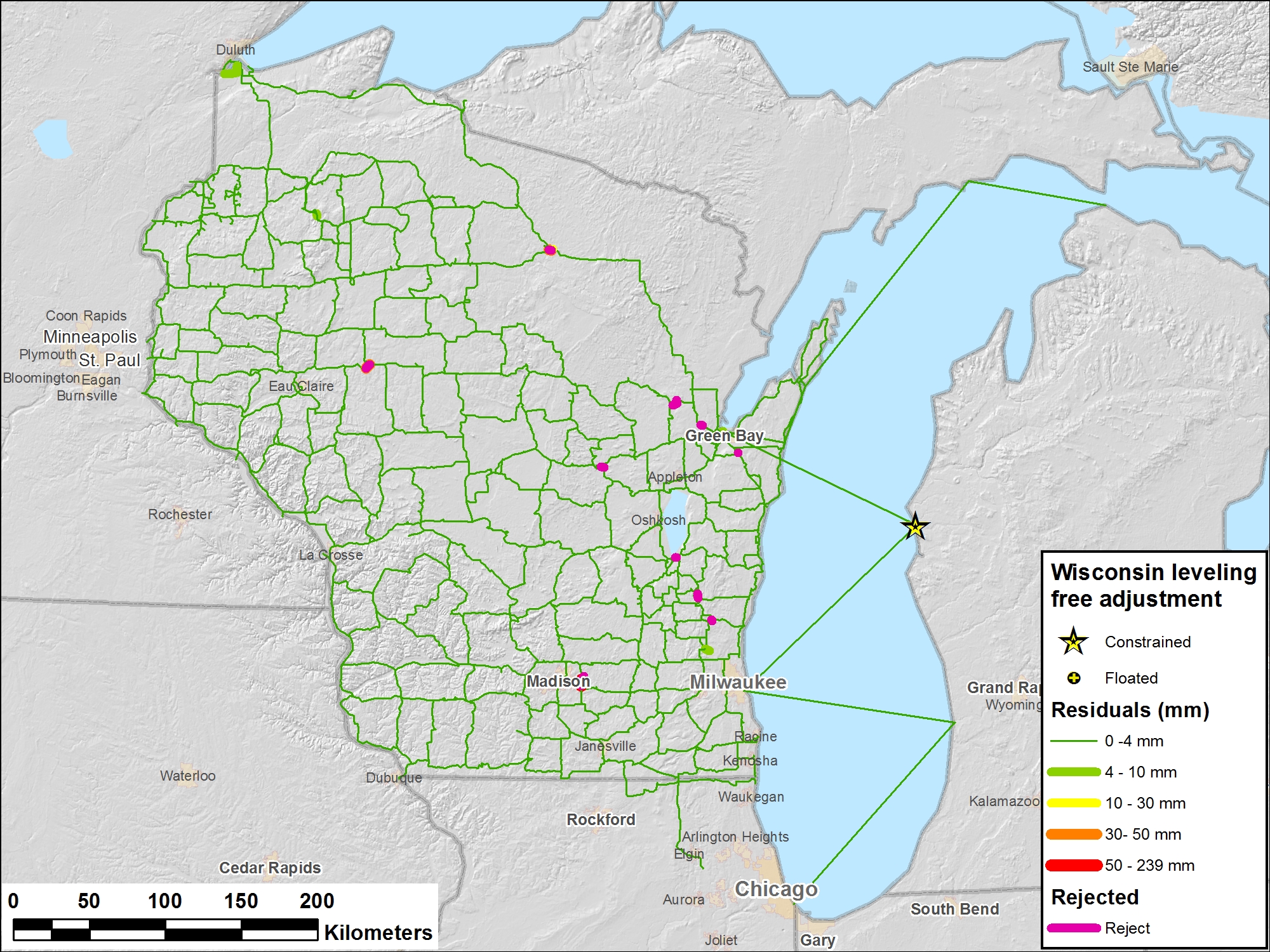 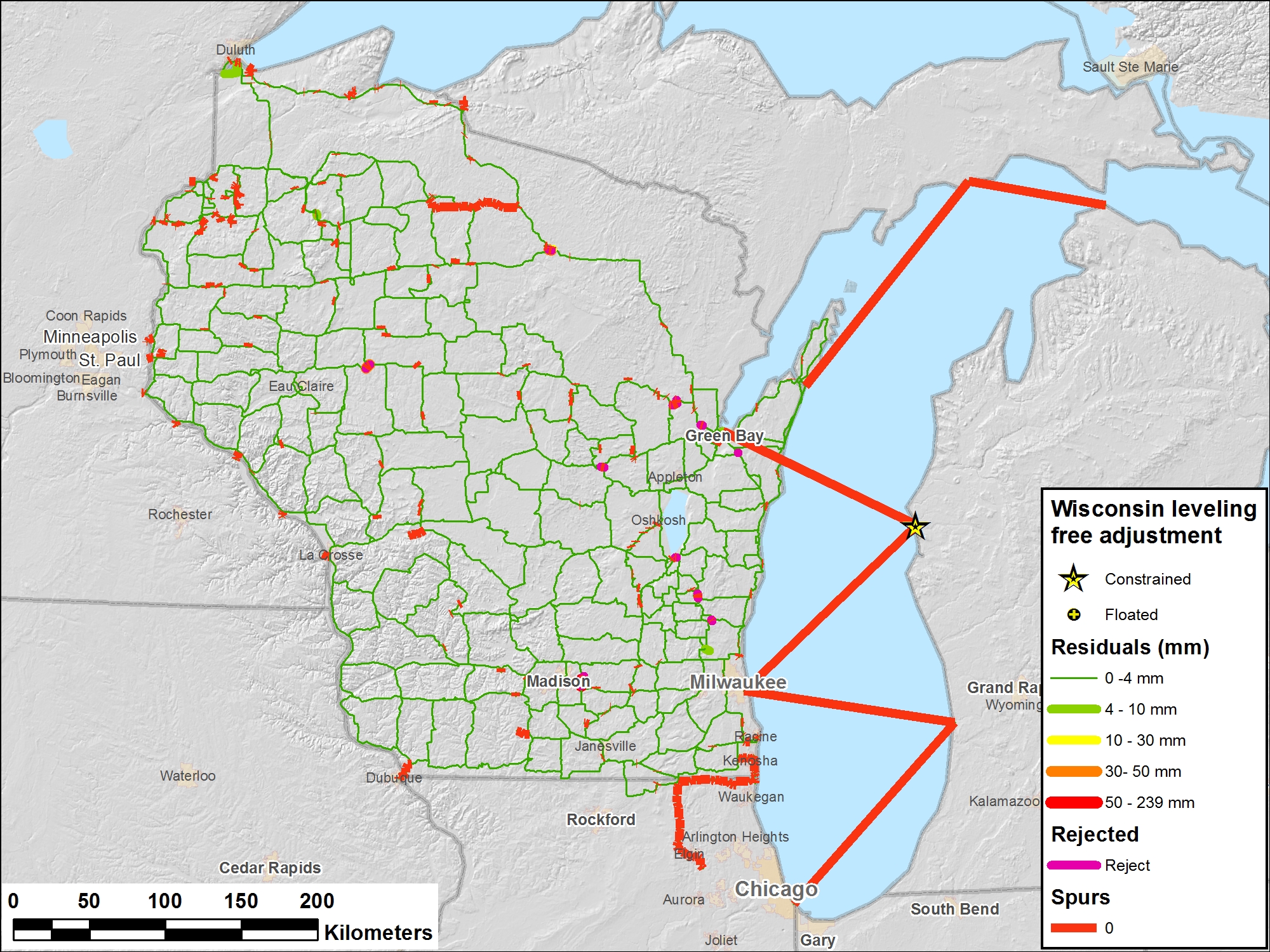 NGS GIS Toolbox (ArcGIS)
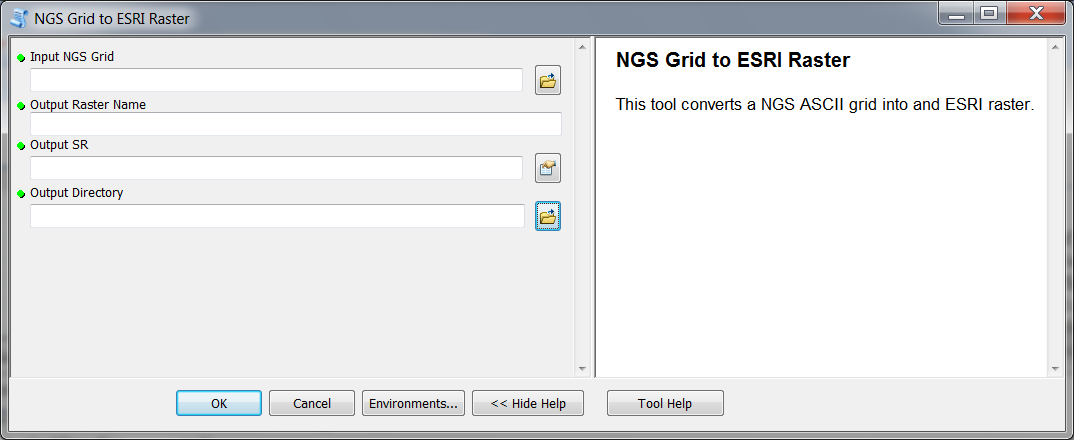 NGS Grids
Convert NGS ASCII grids to Esri raster format
HTDP
x
Leveling Tools
x
NGS Grids
x
Velocity Vectors
x
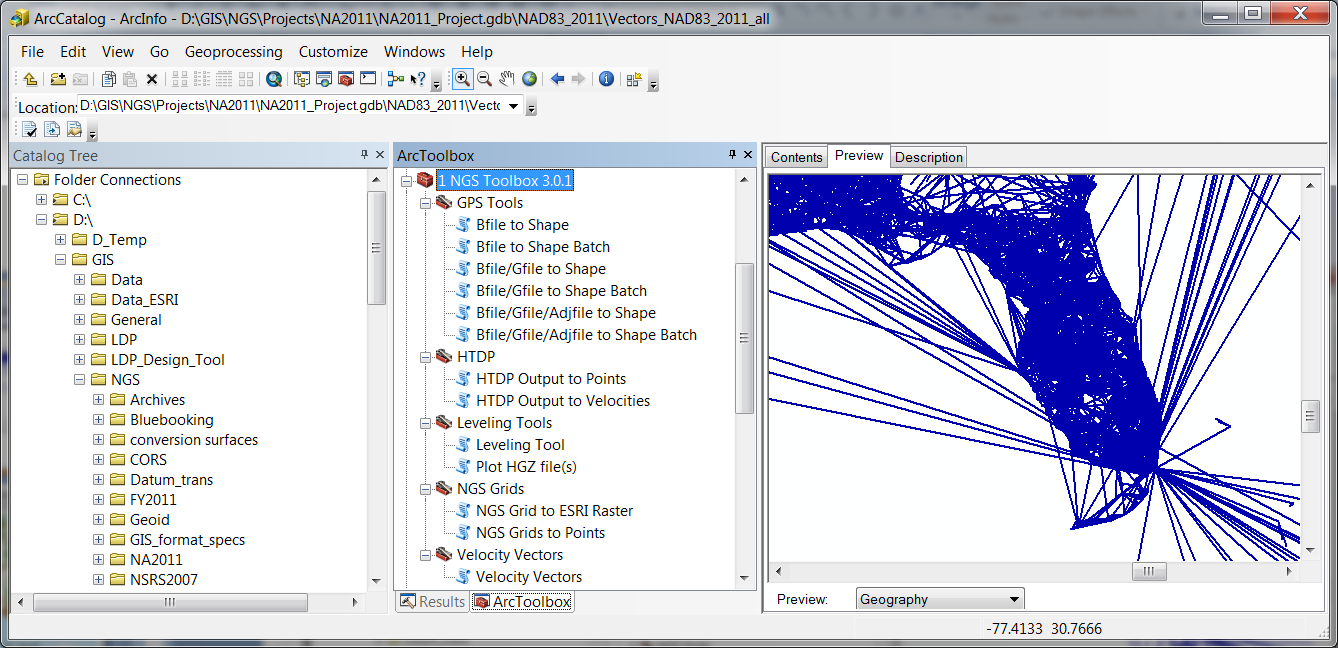 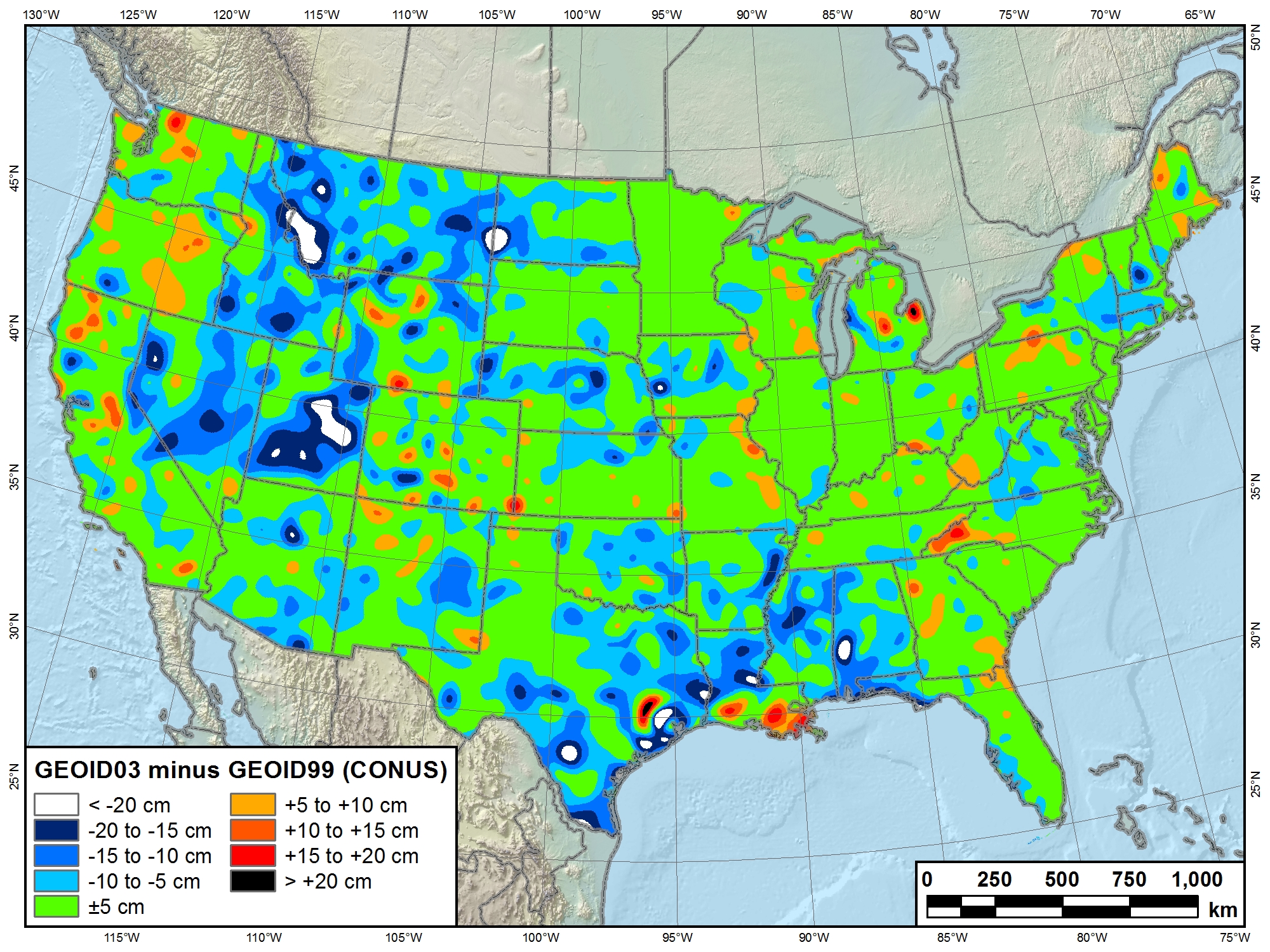 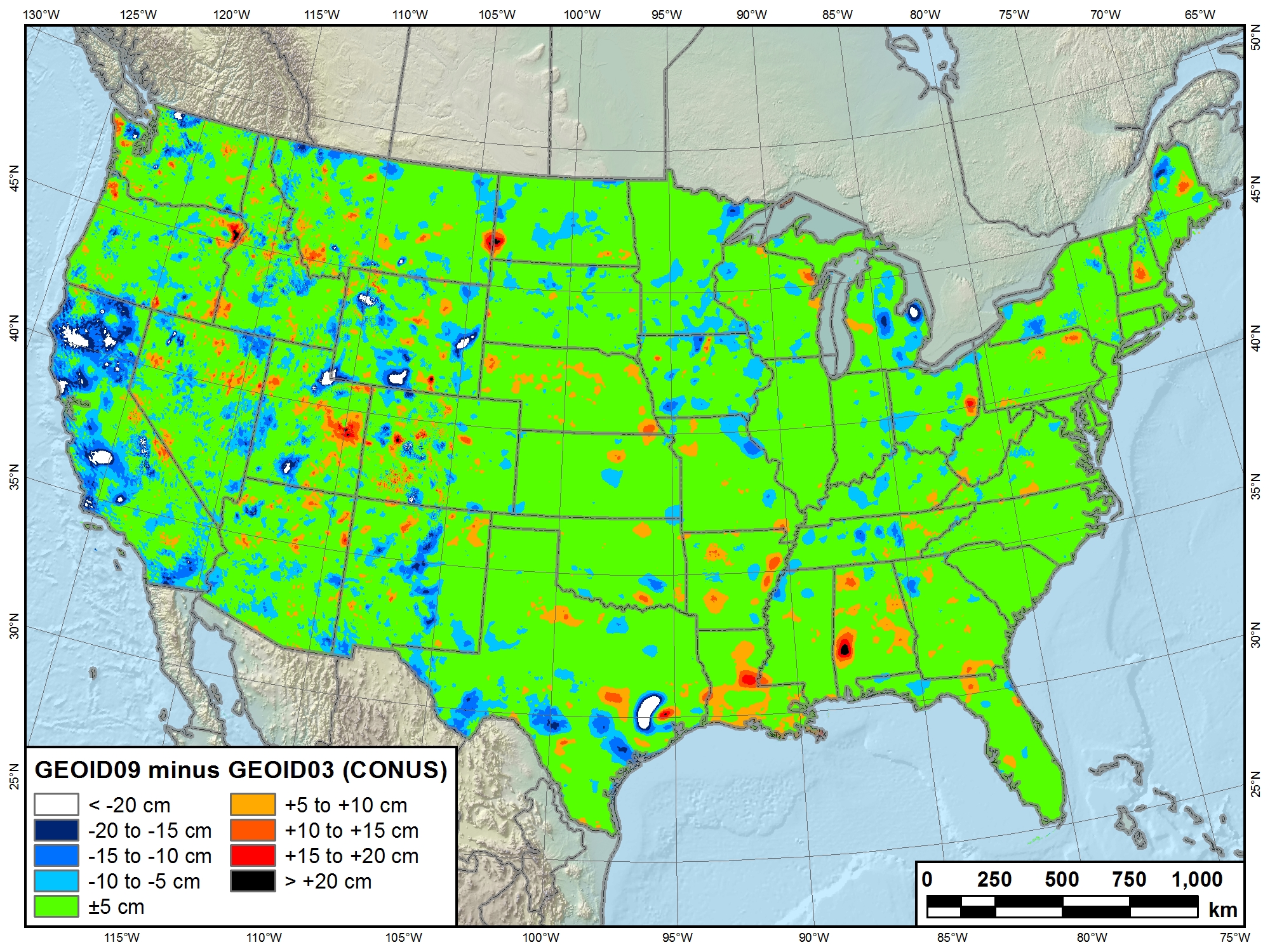 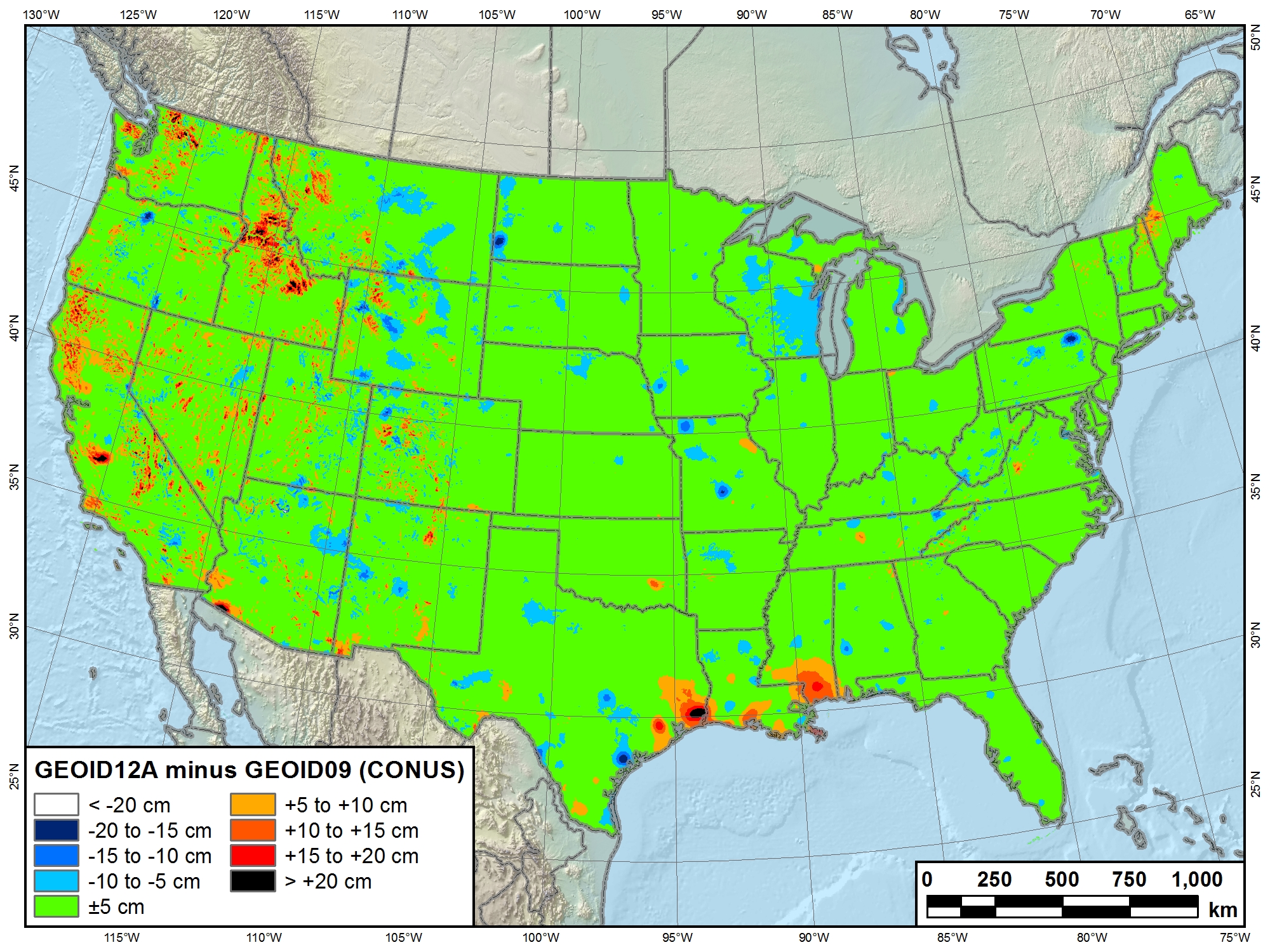 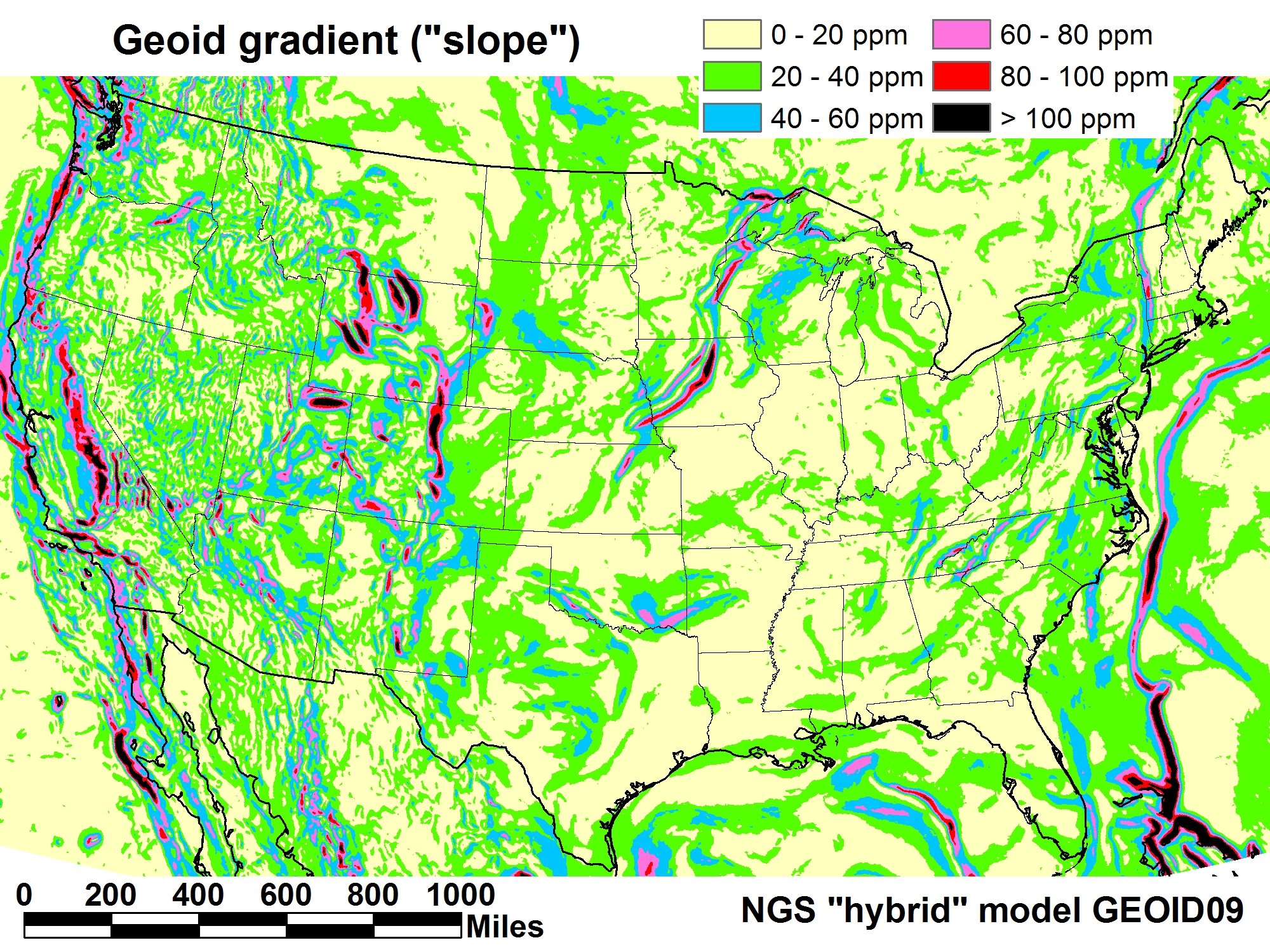 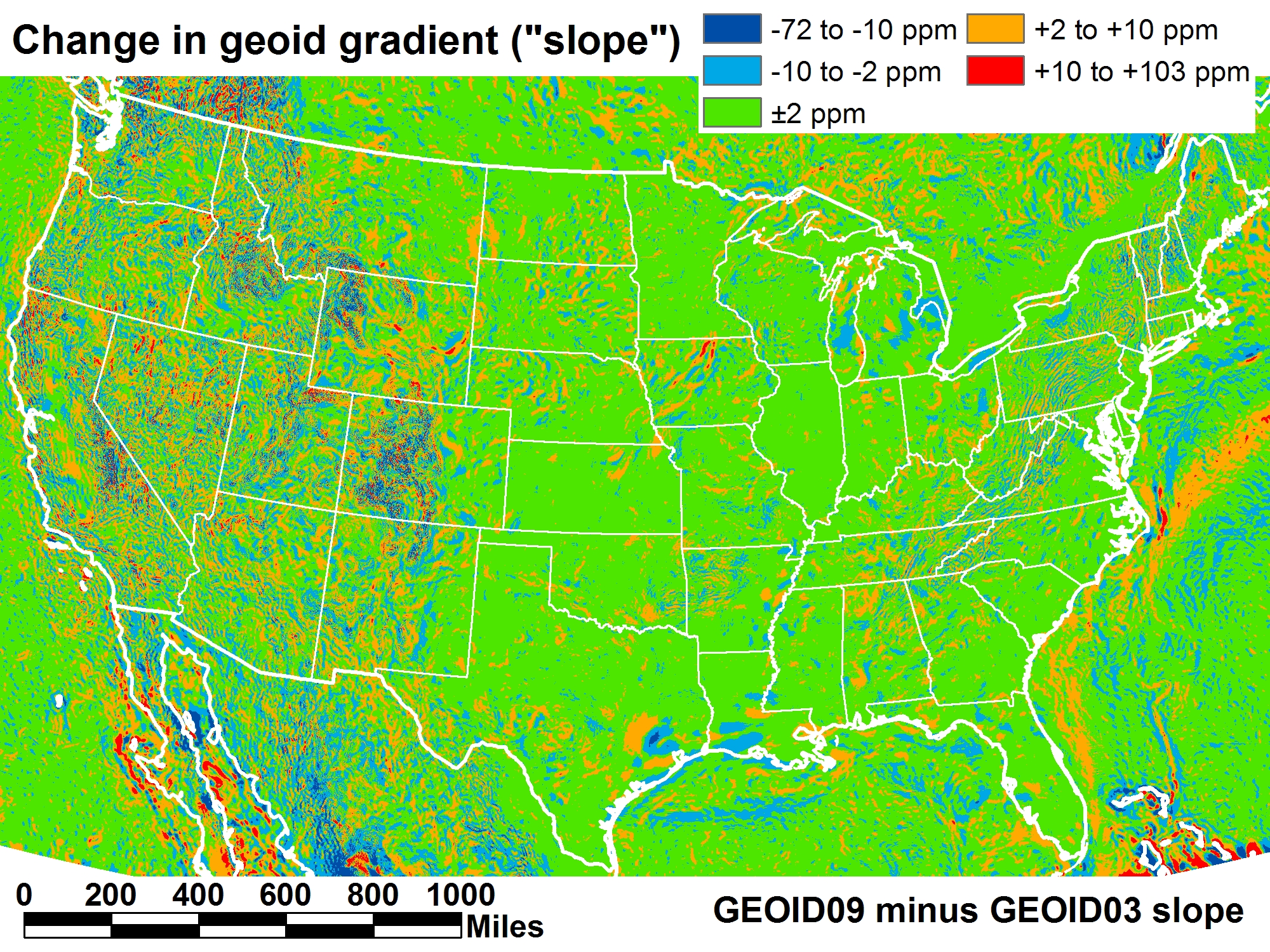 NGS GIS Toolbox (ArcGIS)
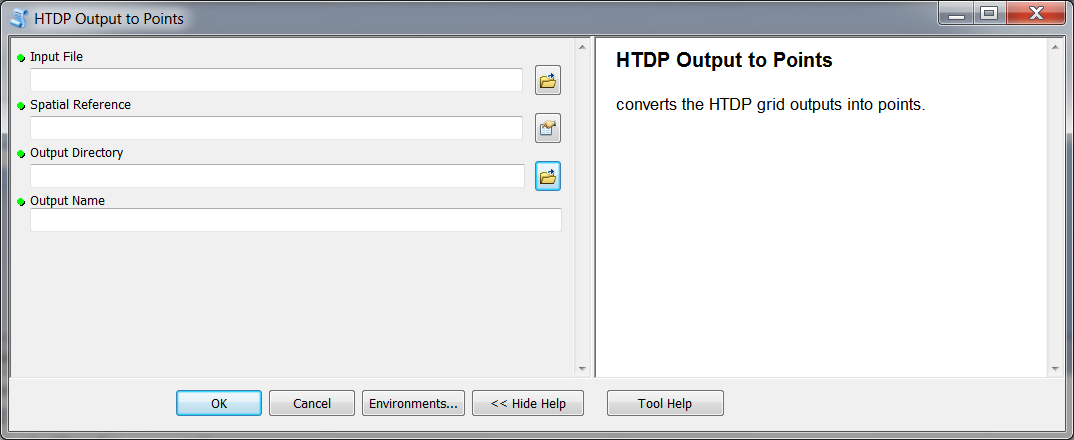 HTDP and Velocity Vectors
Convert output to point features, create velocity vectors
HTDP
x
Leveling Tools
x
NGS Grids
x
Velocity Vectors
x
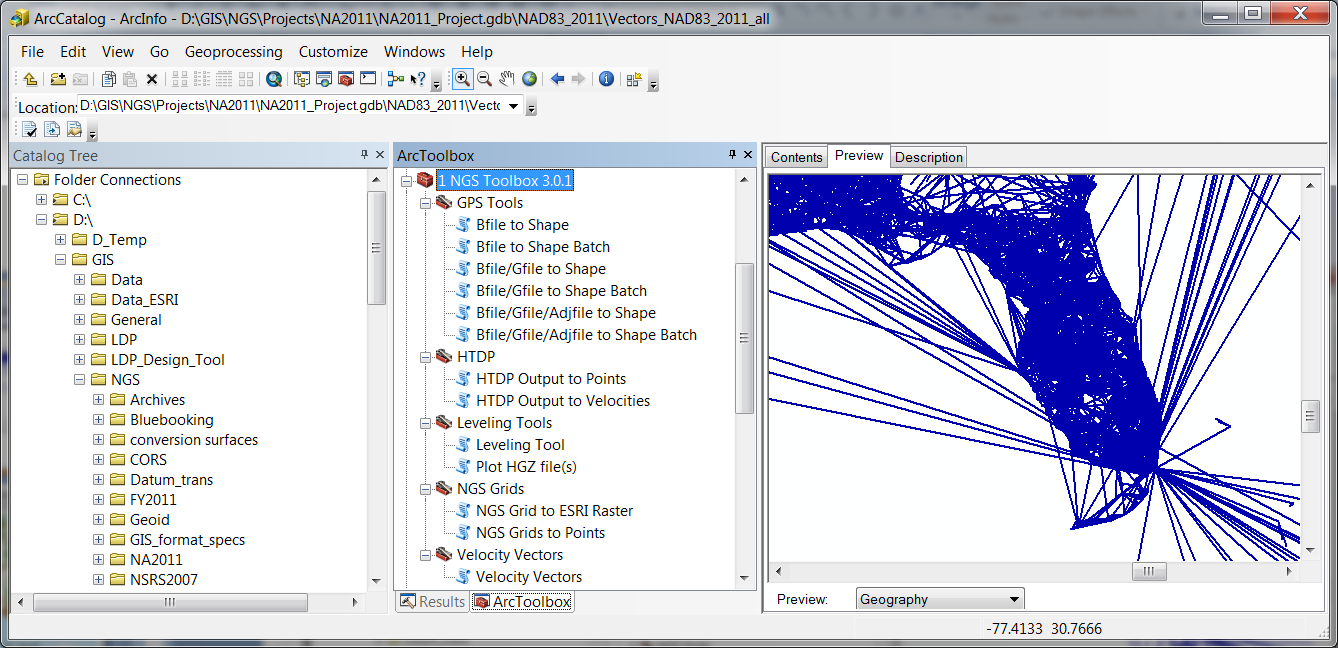 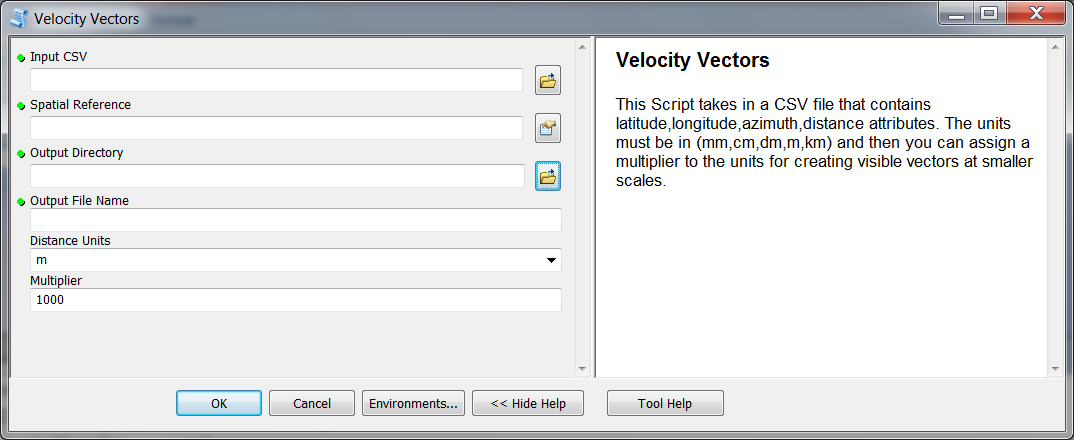 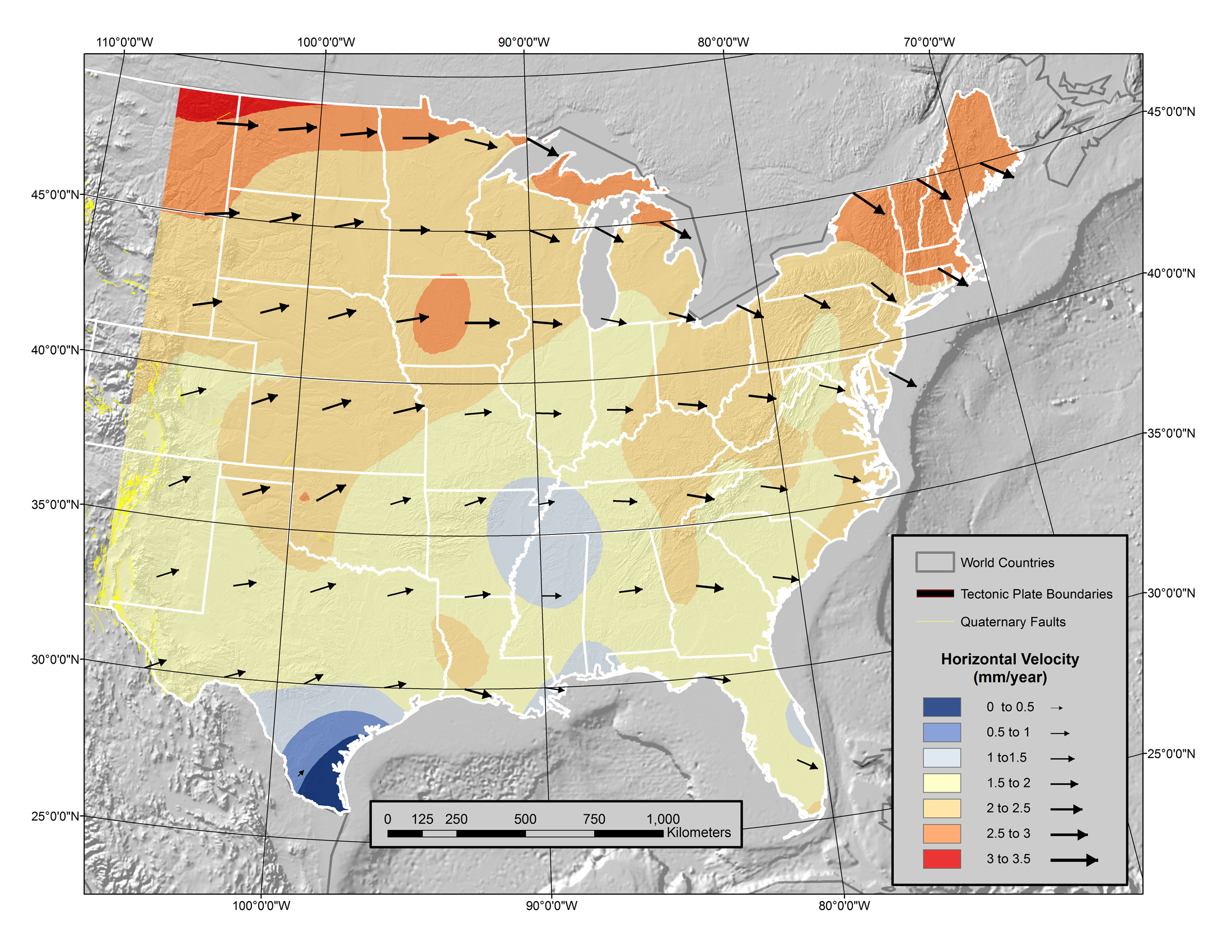 NAD 83(2011) coordinate shifts
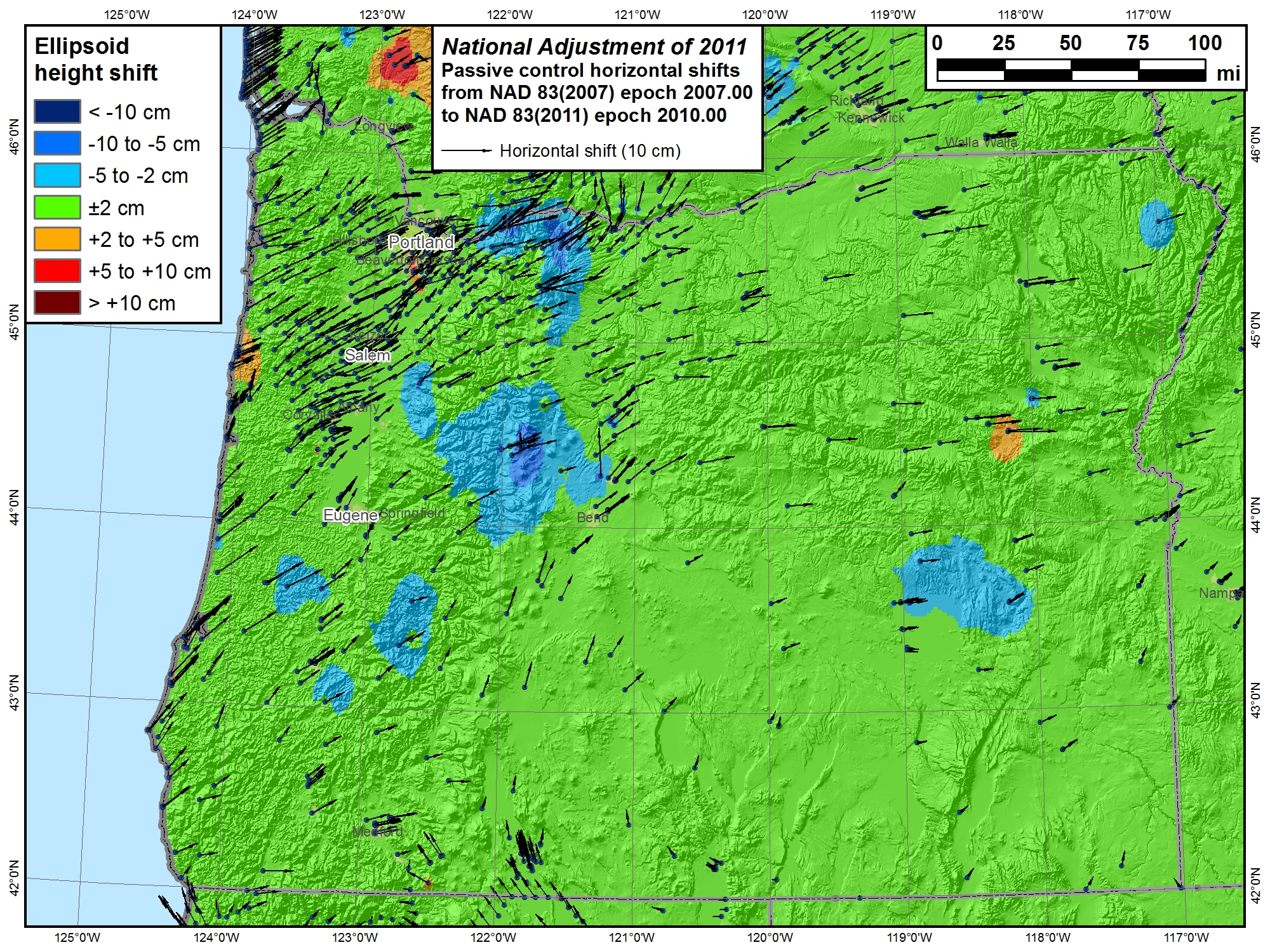 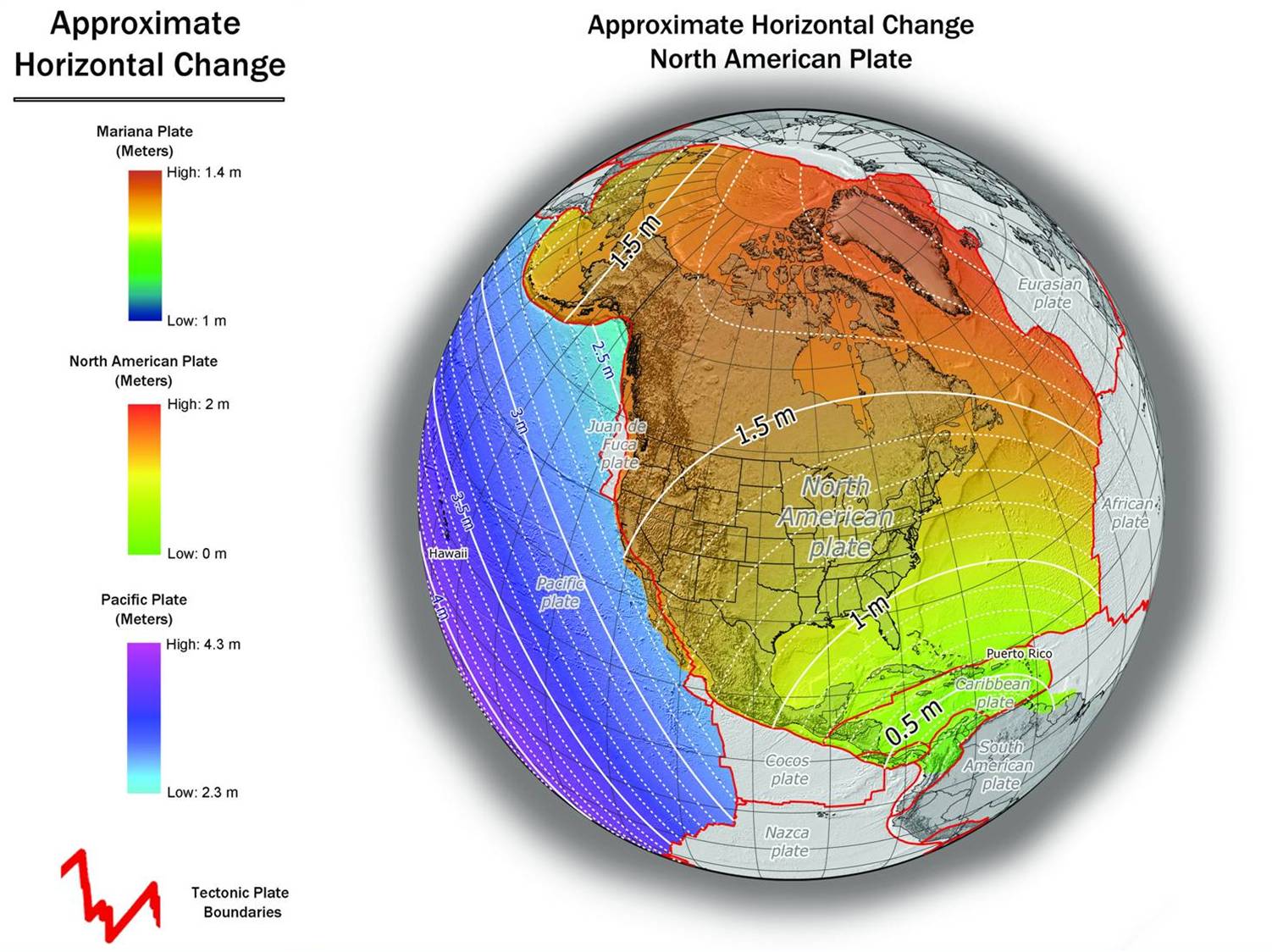 NAD 83(2011) to IGS08 at epoch 2022.0
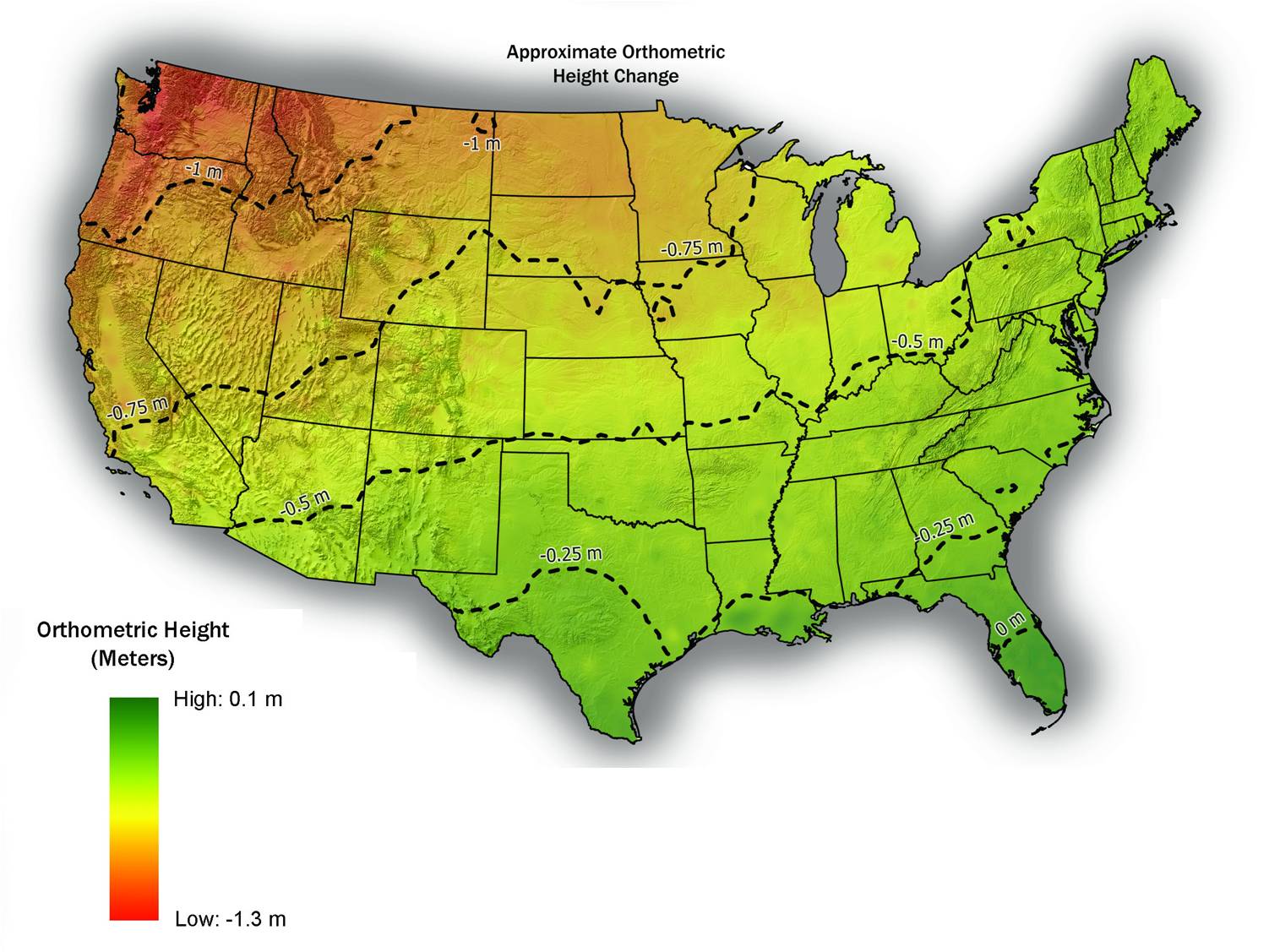 Orthometric height change (meters)
NAVD 88 to new vertical datum
 Estimated as NAVD 88 "zero" (datum) surface minus NGS gravimetric geoid
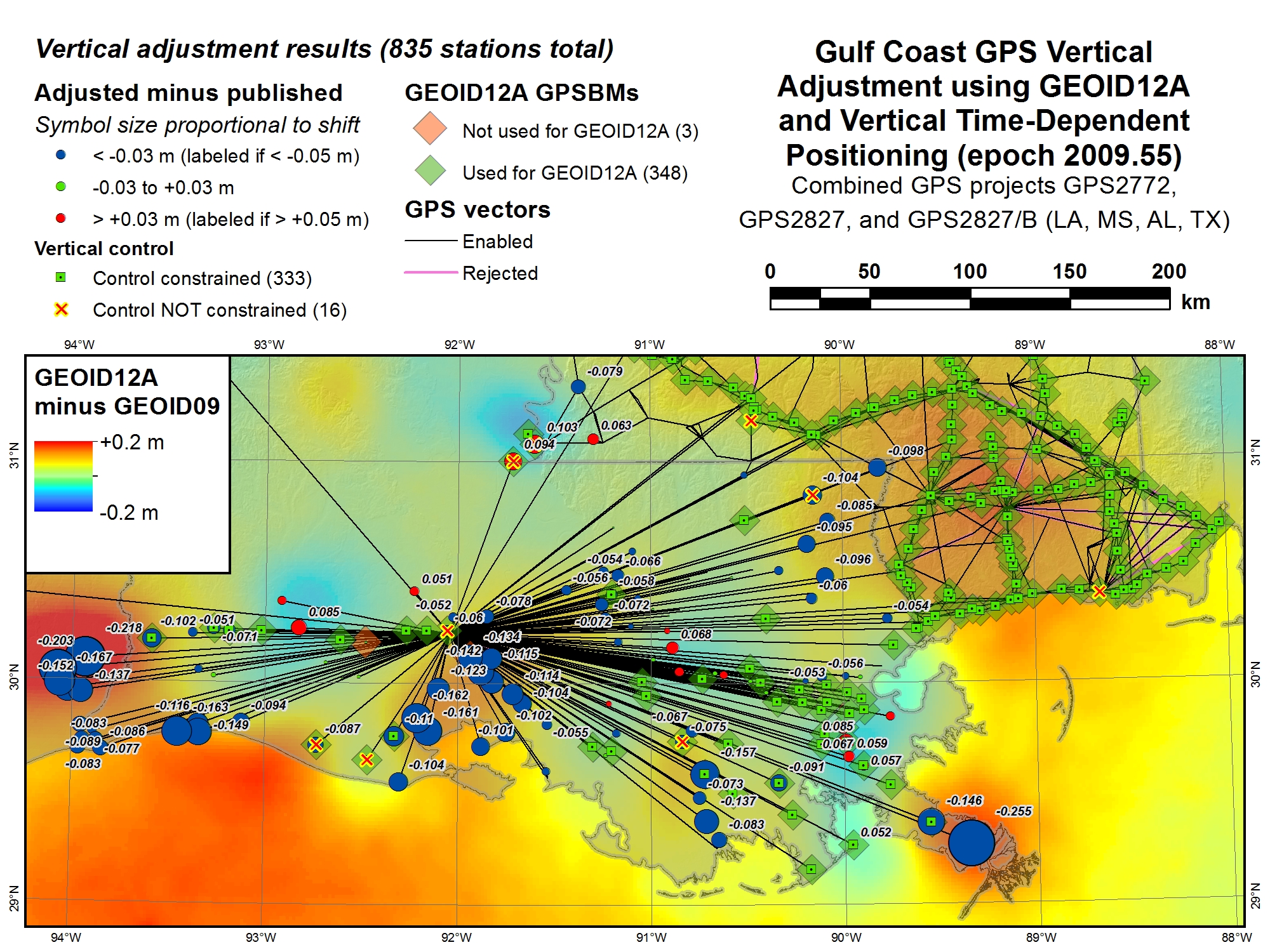 NGS Data Explorer
New online interactive Datasheet retrieval
Uses Google Map interface
Allows searches geographically and by control type
CORS, GPS, Classical horizontal, Vertical (control and approx)
Will add enhancements 
E.g., Multiple station selection, new symbology
Created from monthly Datasheet shapefiles
Will update selection options based on new fields
E.g., Height Mod stations, network accuracies, setting
Not directly connected to NGS database (yet)
NGS Data Explorer
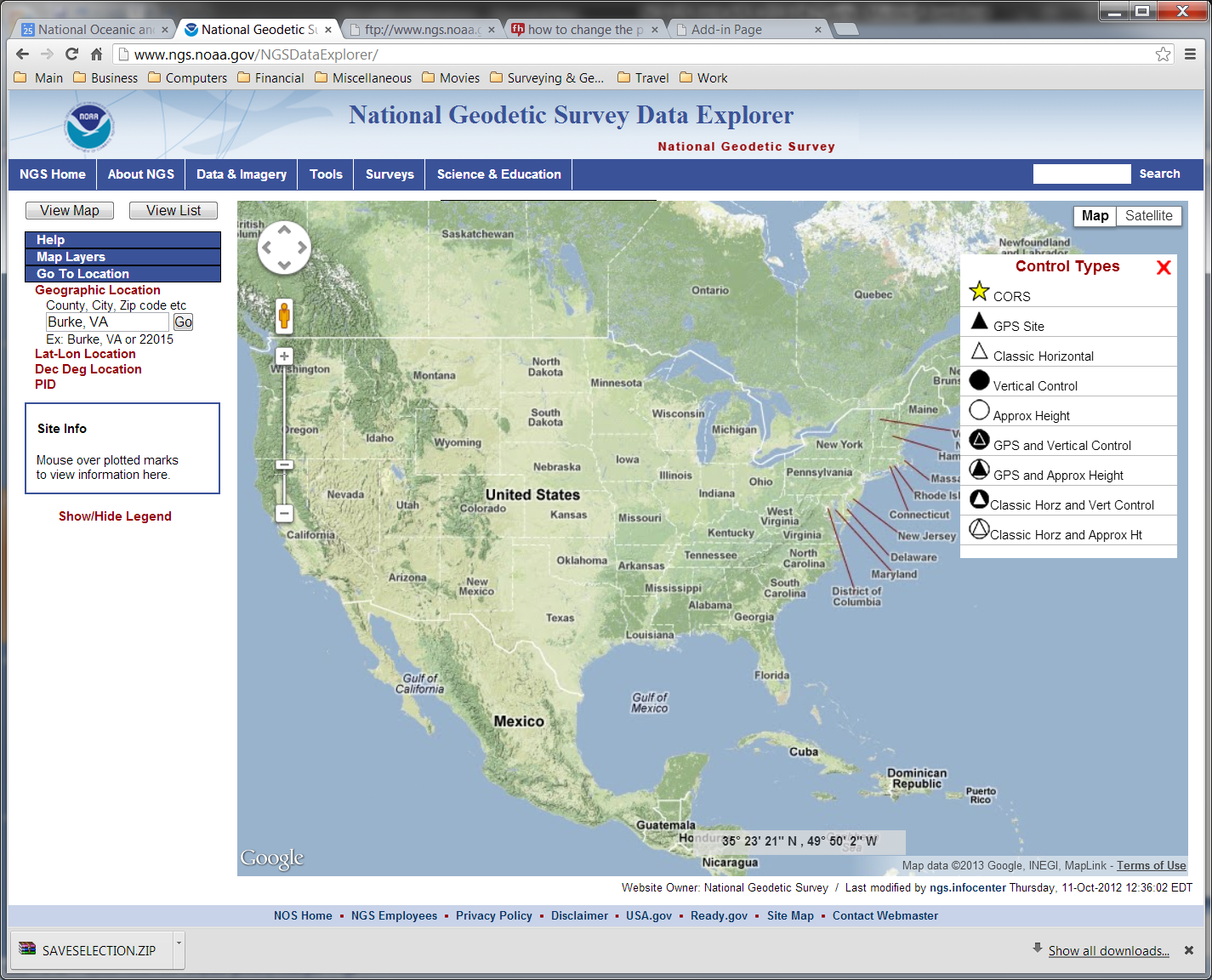 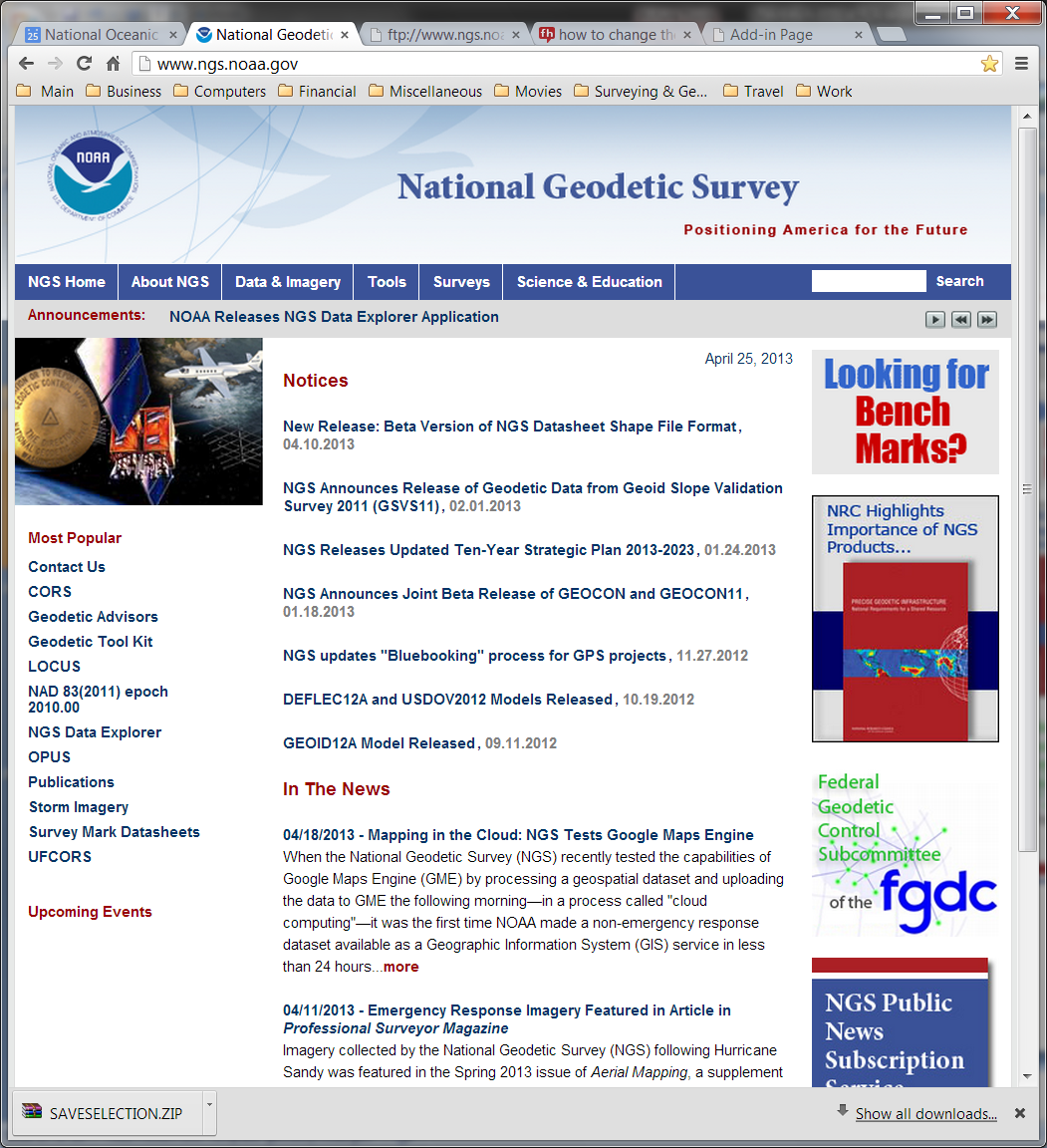 More information…
geodesy.noaa.gov
Where to next…
NGS GIS toolbox
Release soon as ArcGIS Toolbox
Also plan to provide access through web interface
Integrate with adjustment of GNSS and leveling networks
Future enhancements
Topology, survey “intelligence”
Error ellipses, loop closures, occupations, independent observations
Other NGS products and services
2011 national adjustment results in GIS format (release as beta soon)
Provide other NGS products in GIS format (geoid models, transformations)
Creation of spatially-enabled database
Education and outreach
Increase internal use of GIS by NGS employees
Provide internal and external training in using the tools and data
Objective:  Fully leverage the power of GIS in geodesy
Questions?
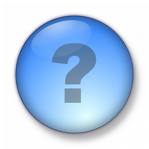 New Geodesy GIS Tools at NOAA’s National Geodetic Survey
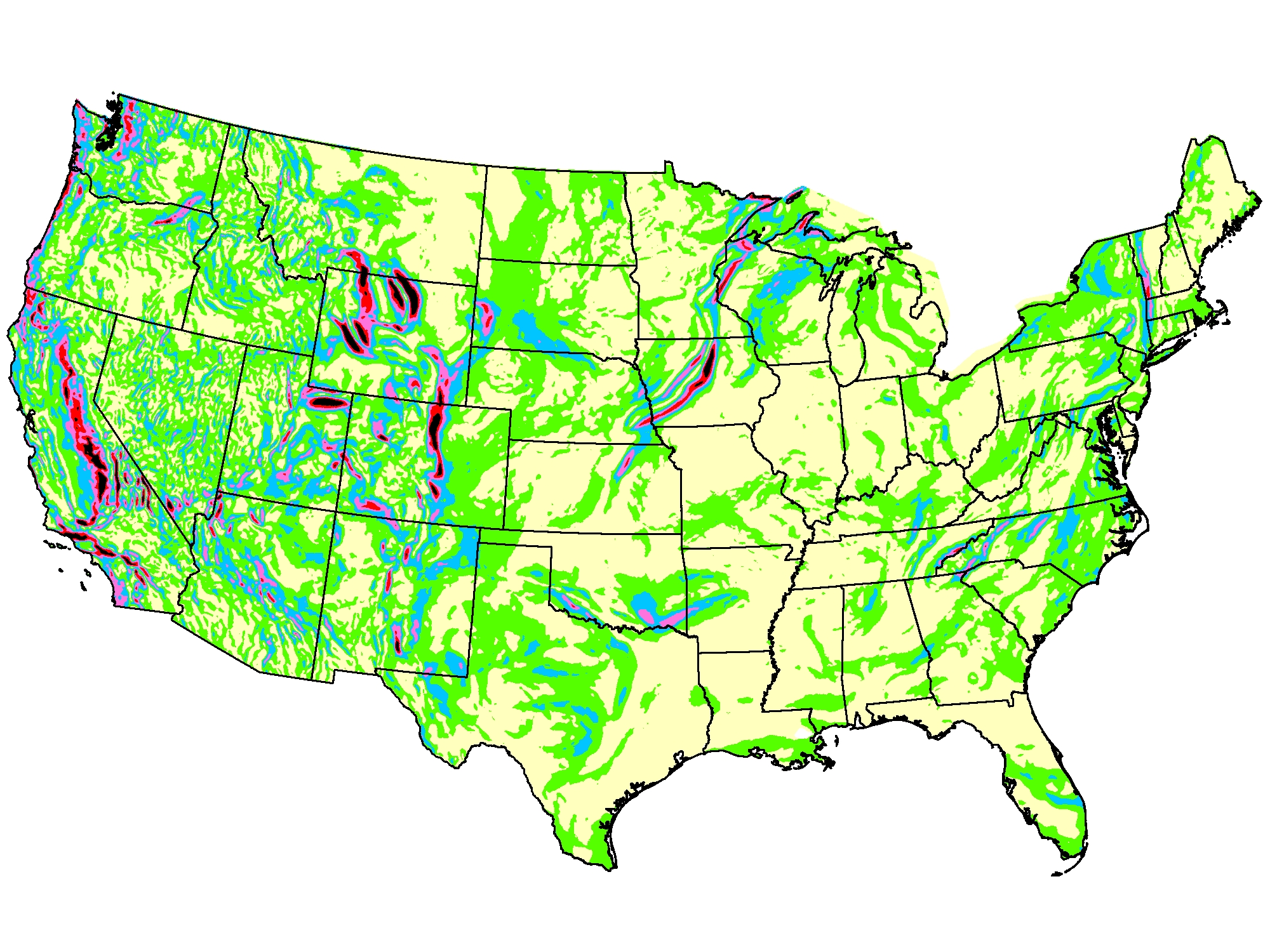 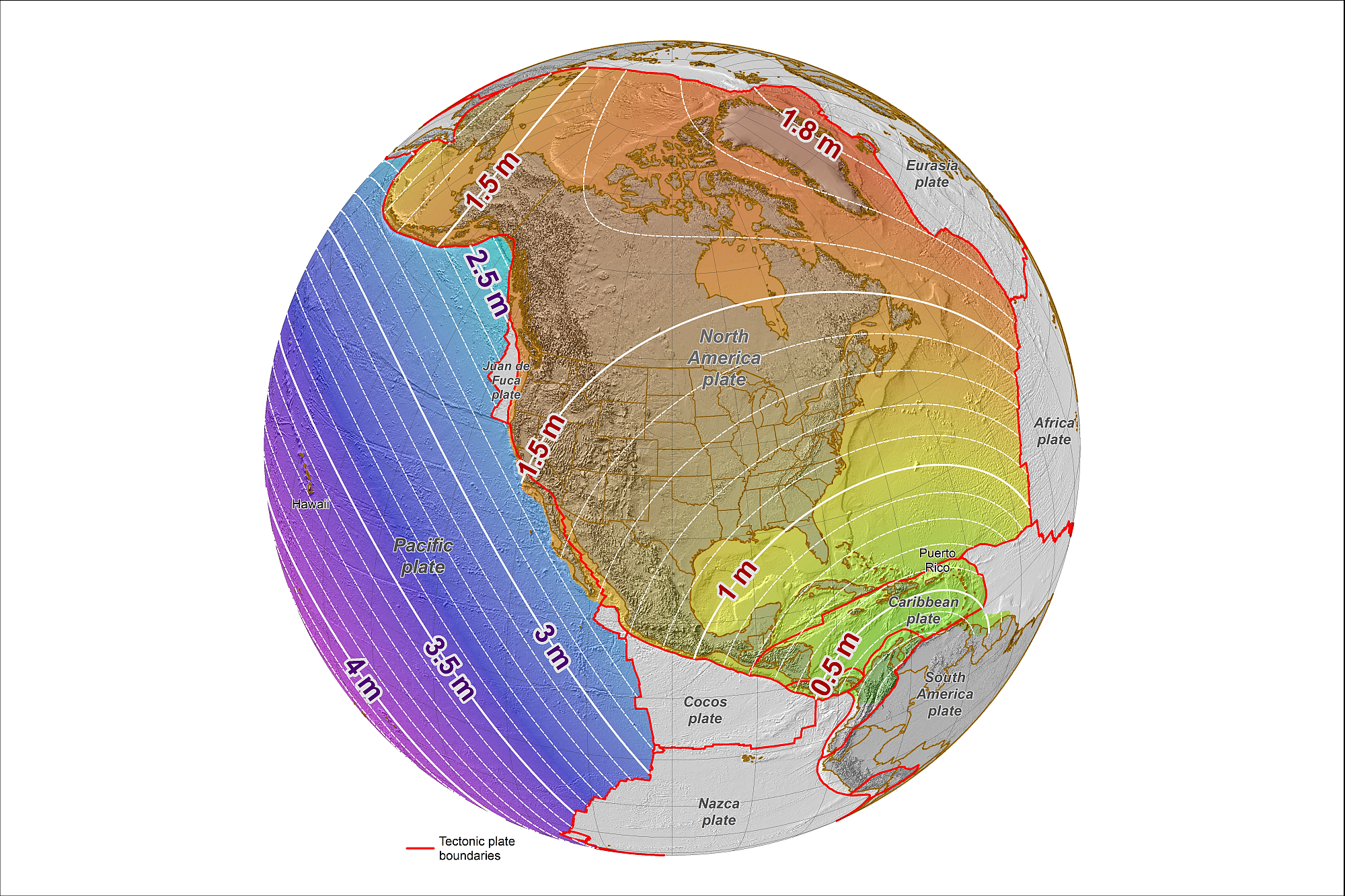 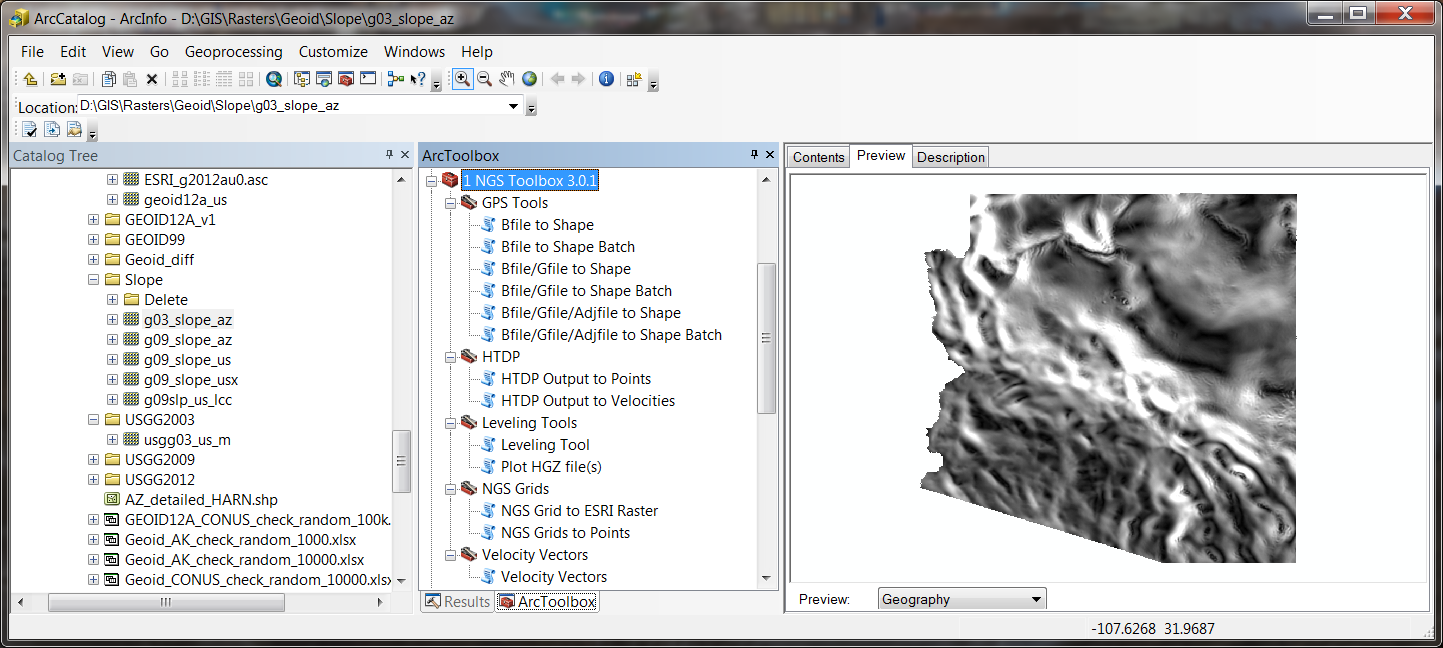